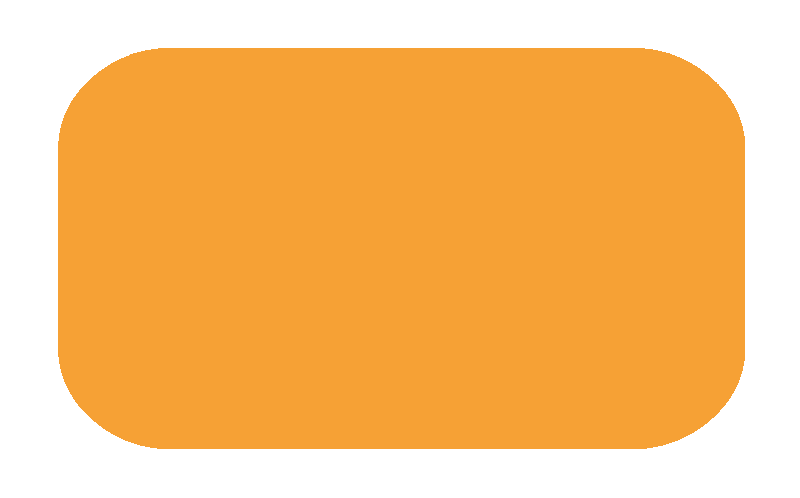 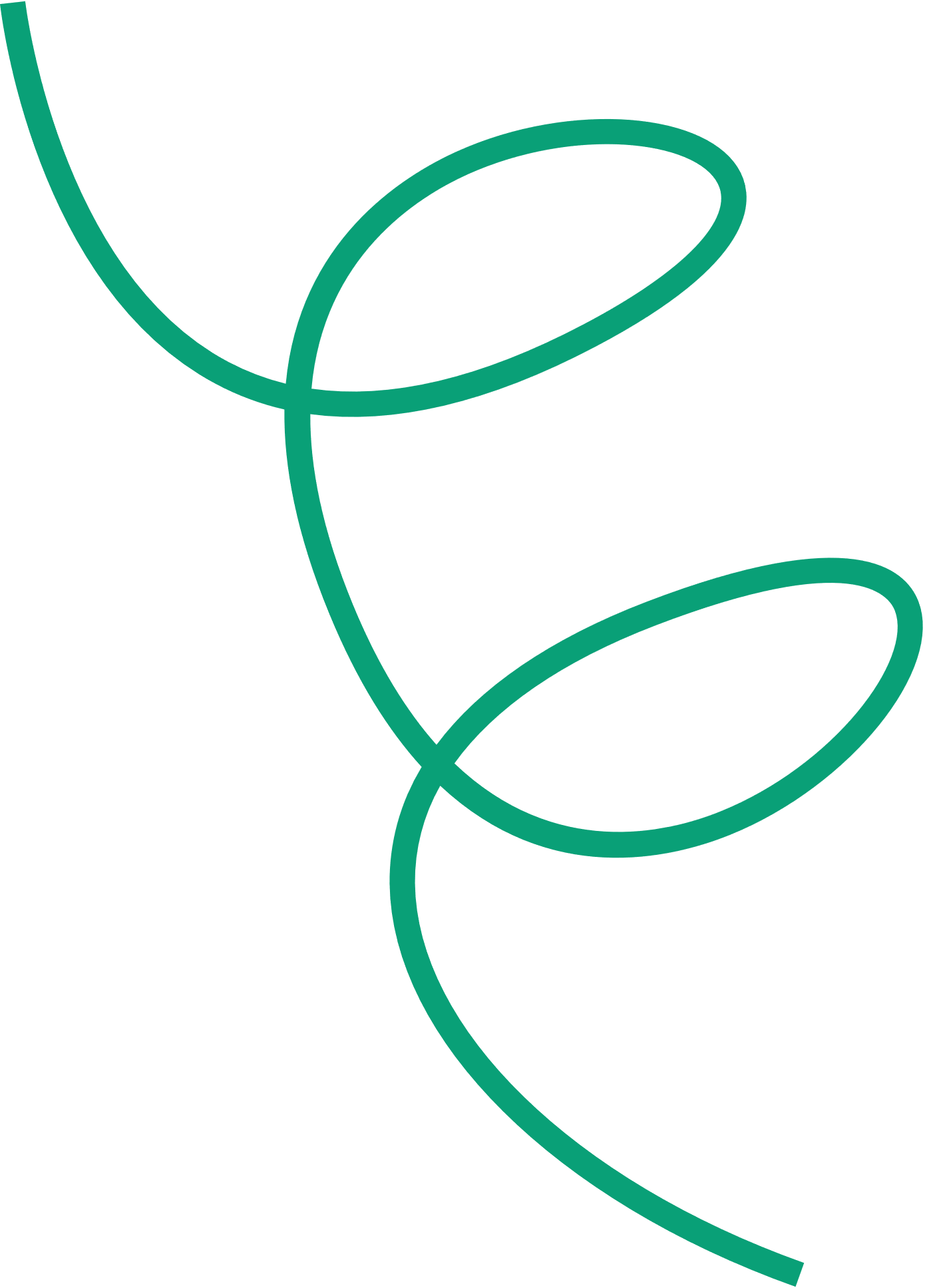 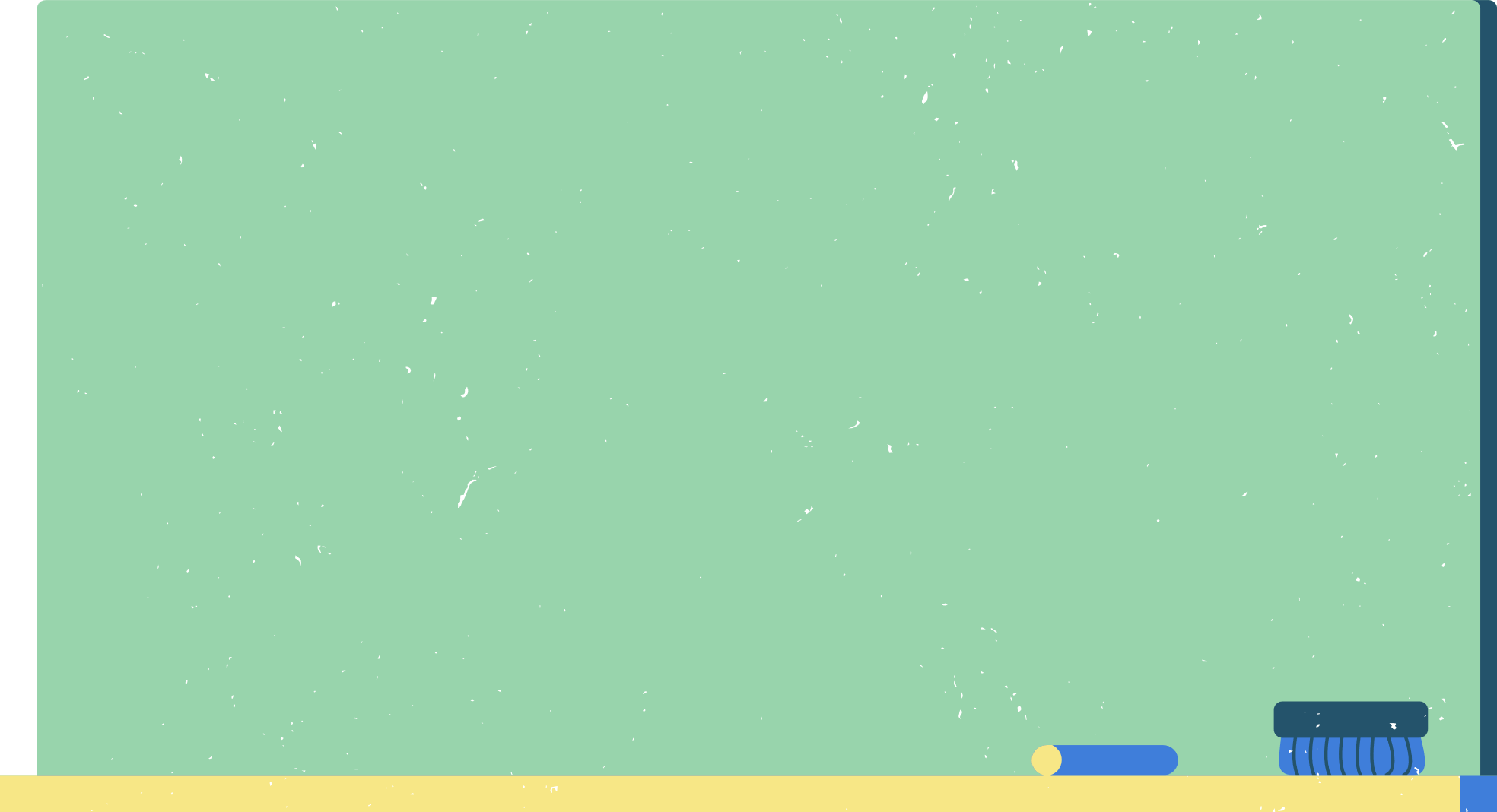 SỞ GIÁO DỤC VÀ ĐÀO TẠO BÌNH ĐỊNH
TRƯỜNG THPT NGÔ LÊ TÂN
BÀI 10: VECTƠ TRONG MẶT PHẲNG TỌA ĐỘ
(Tiết 2)                                                                      
                                                                        GV: NGUYỄN THỊ HƯƠNG
                                              LỚP: 10A3
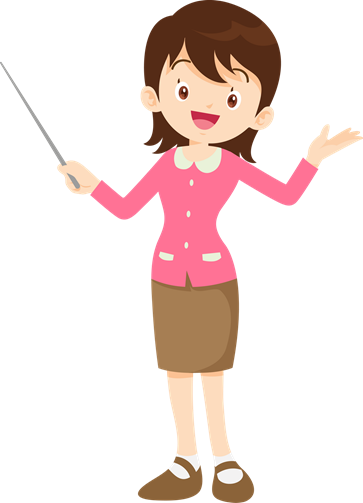 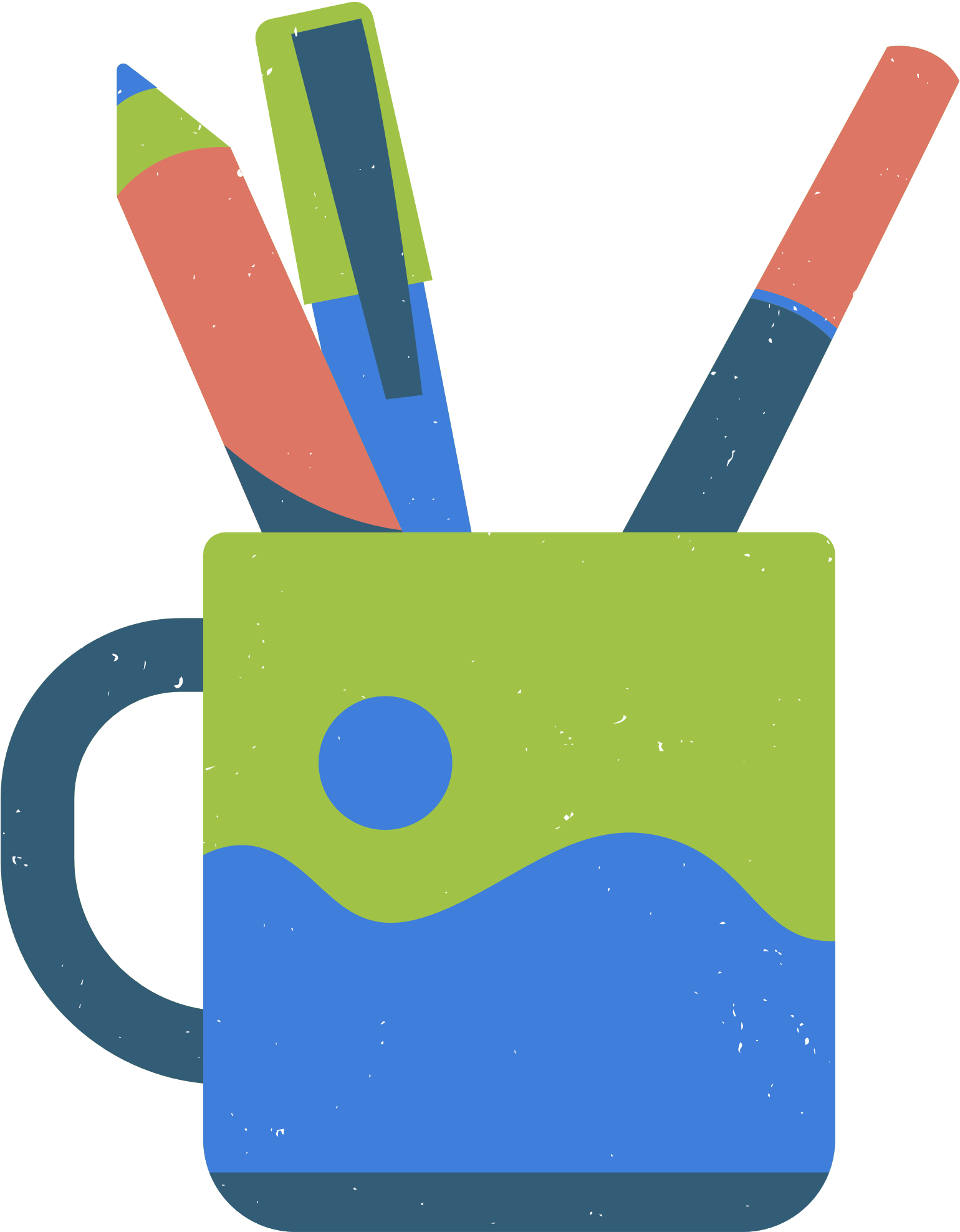 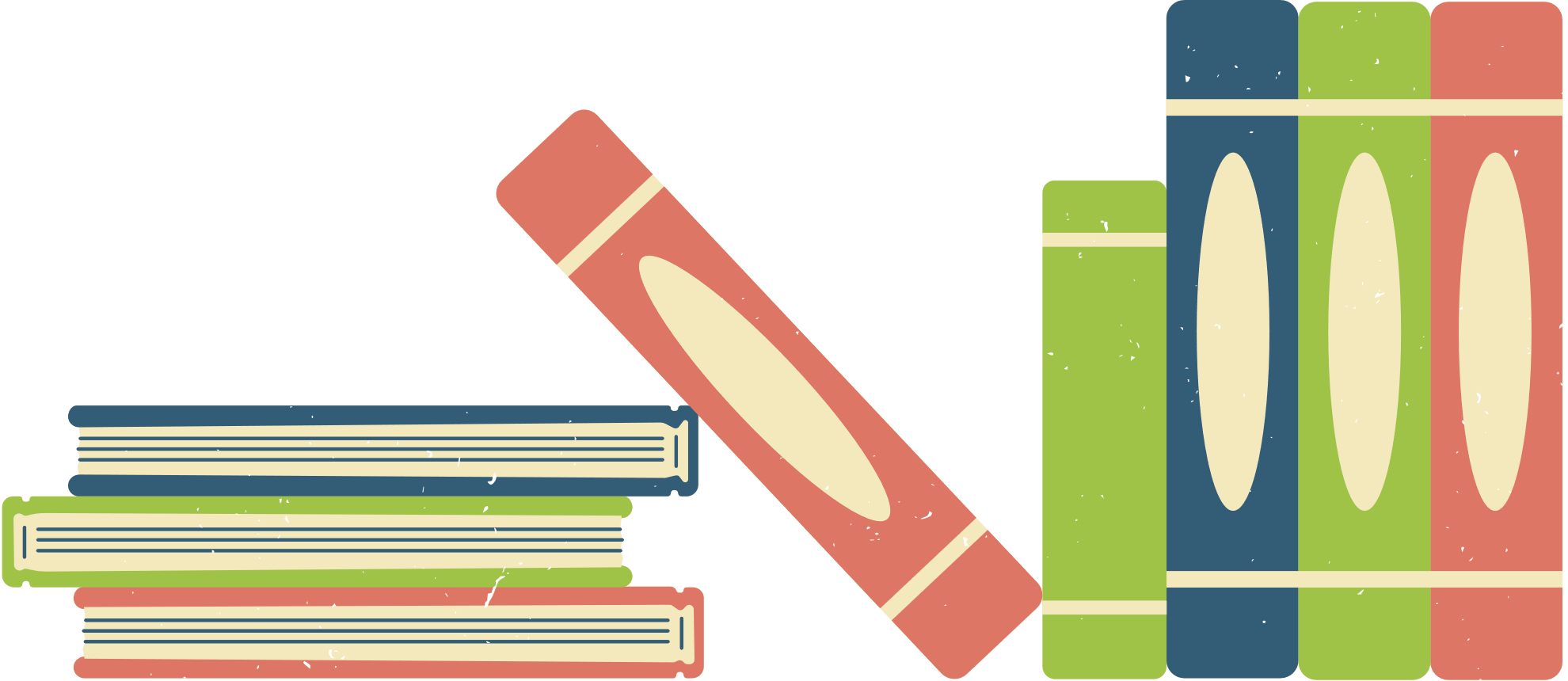 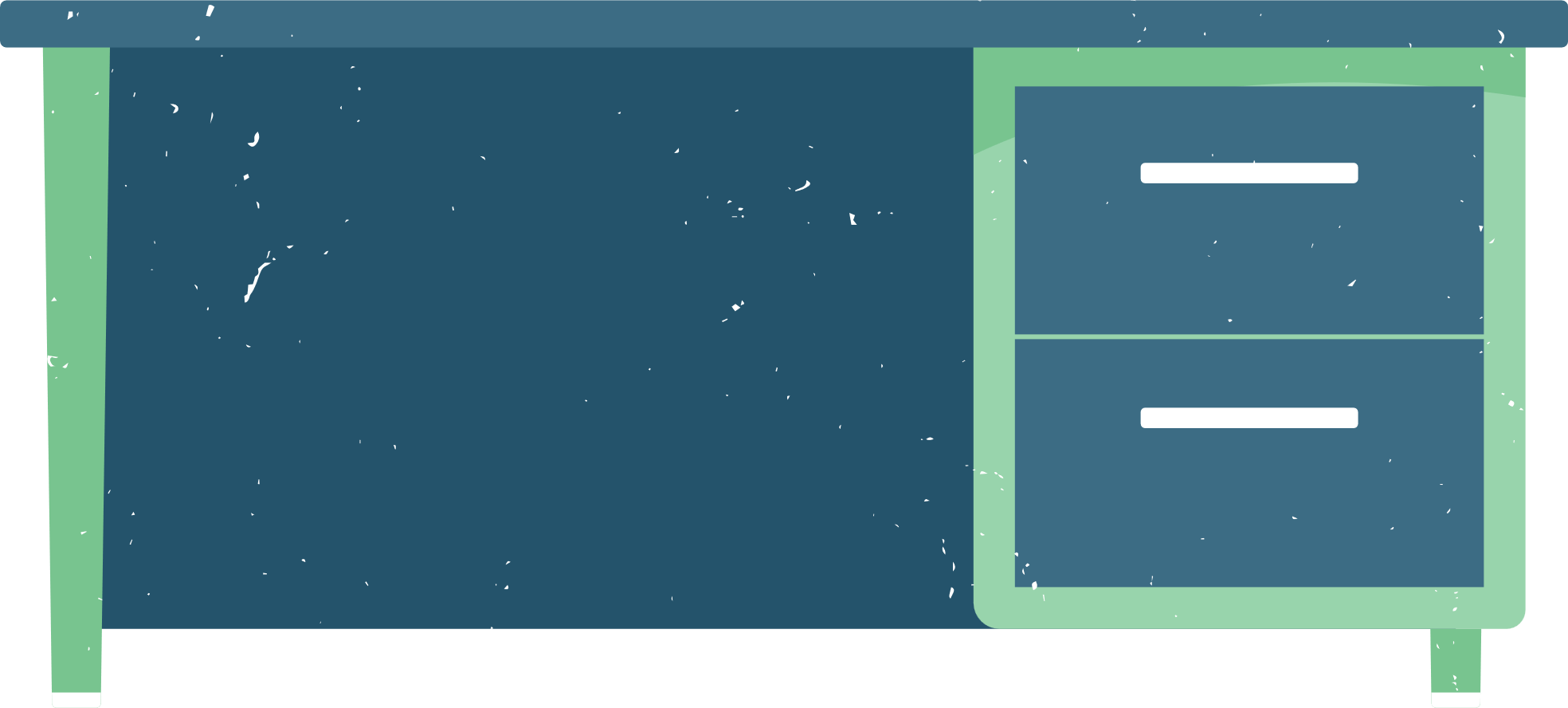 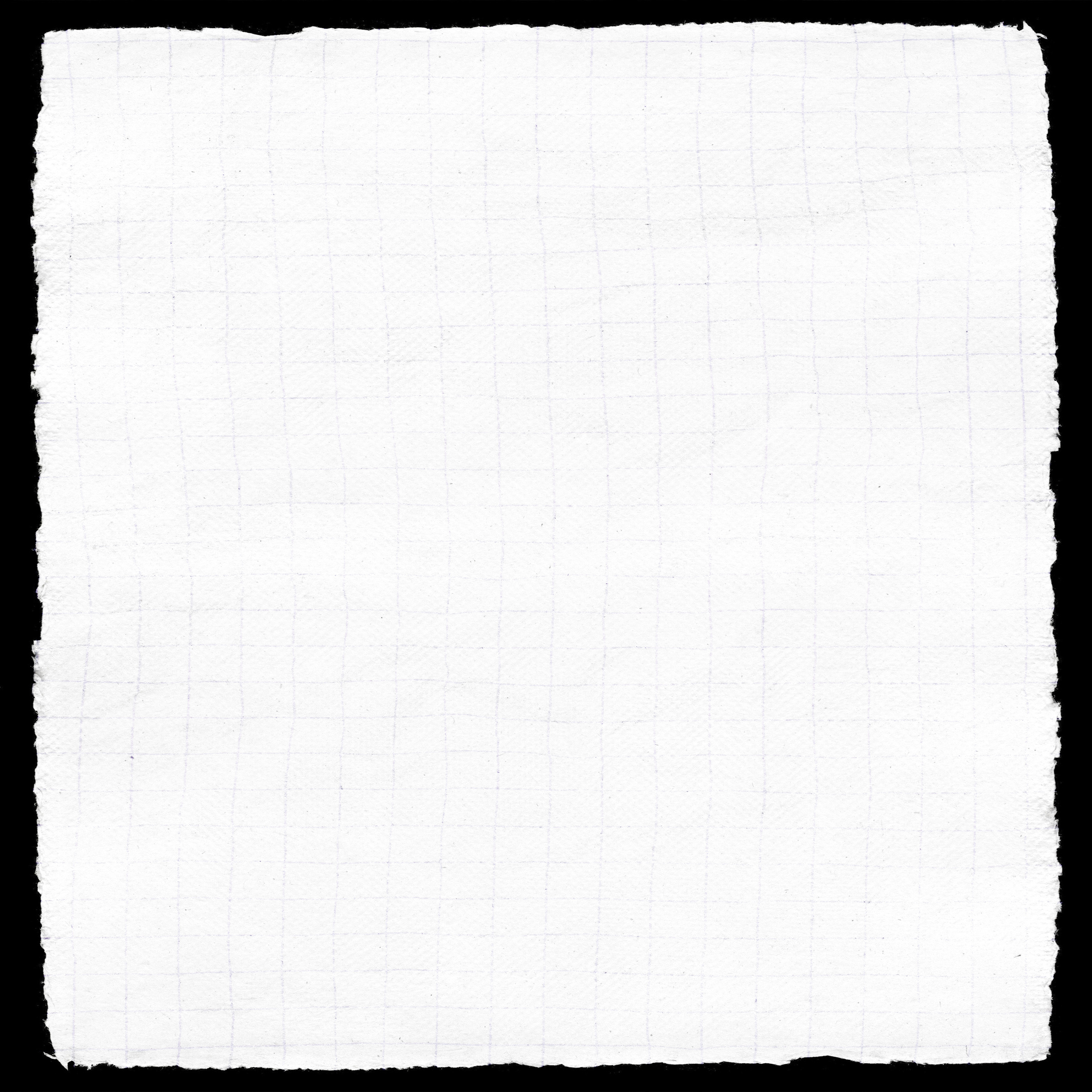 BÀI TOÁN 1
Trong Oxy, cho
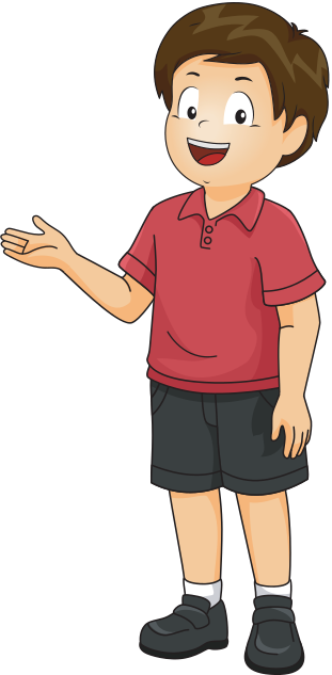 a) Biểu thị               theo các vectơ
b) Tìm tọa độ các vectơ            dựa theo
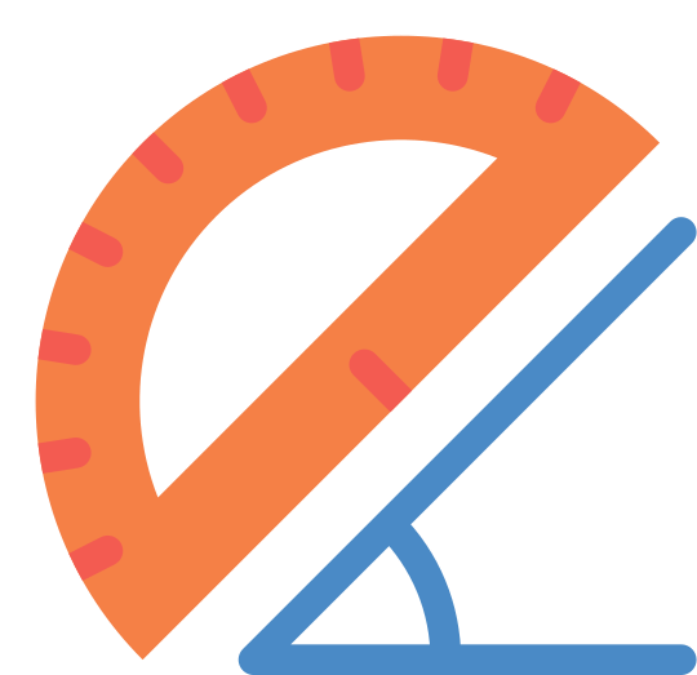 Vậy có thể tính               bằng cách tính
BÀI 10: VECTƠ TRONG MẶT PHẲNG TỌA ĐỘ ( Tiết 2)
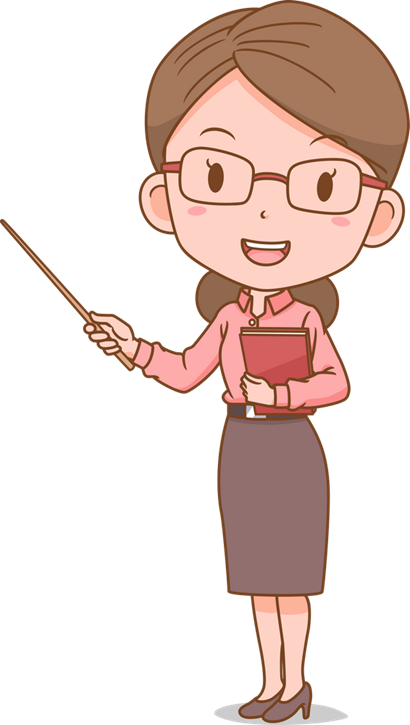 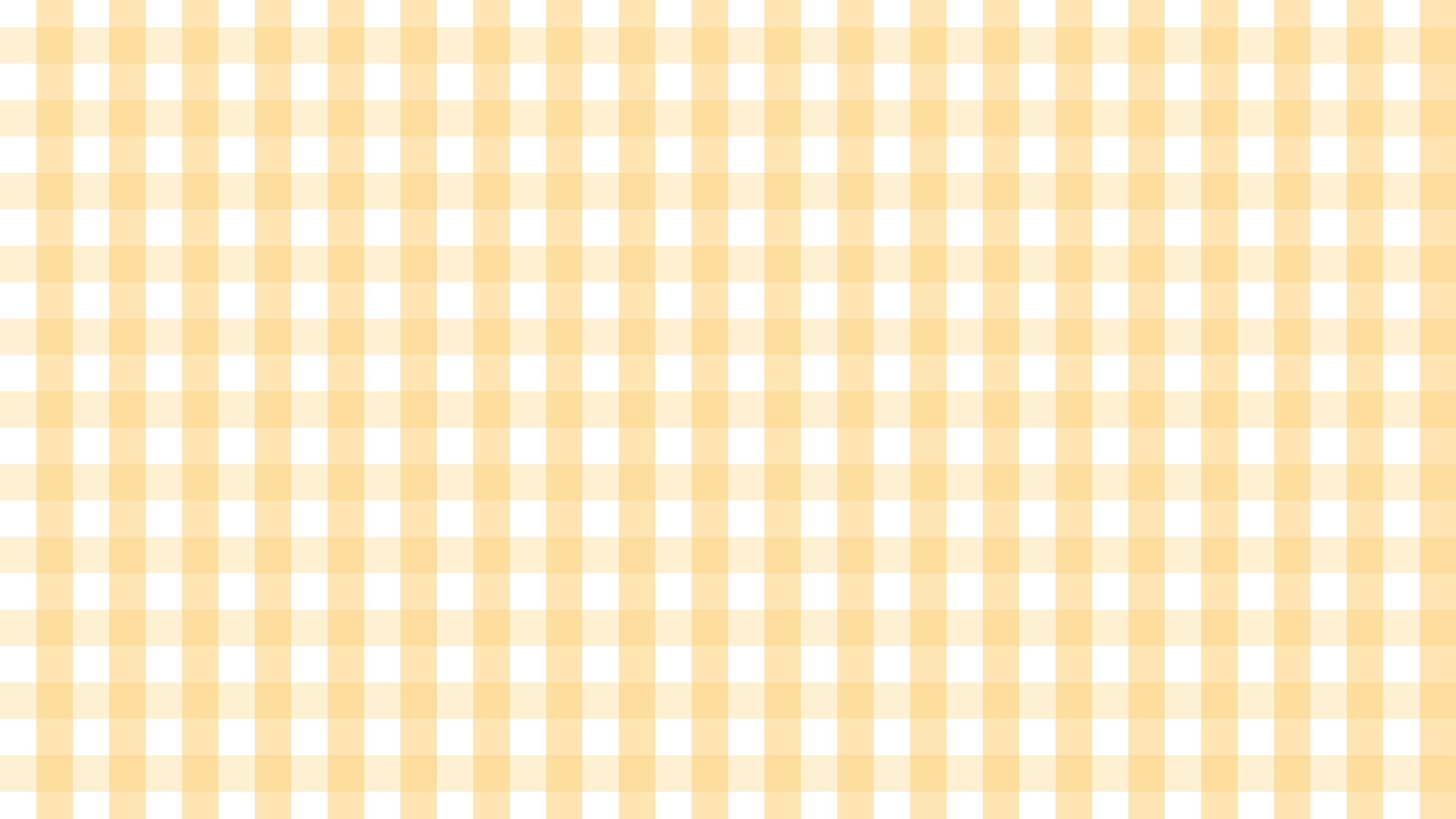 2. Biểu thức tọa độ của các phép toán vectơ
KẾT LUẬN
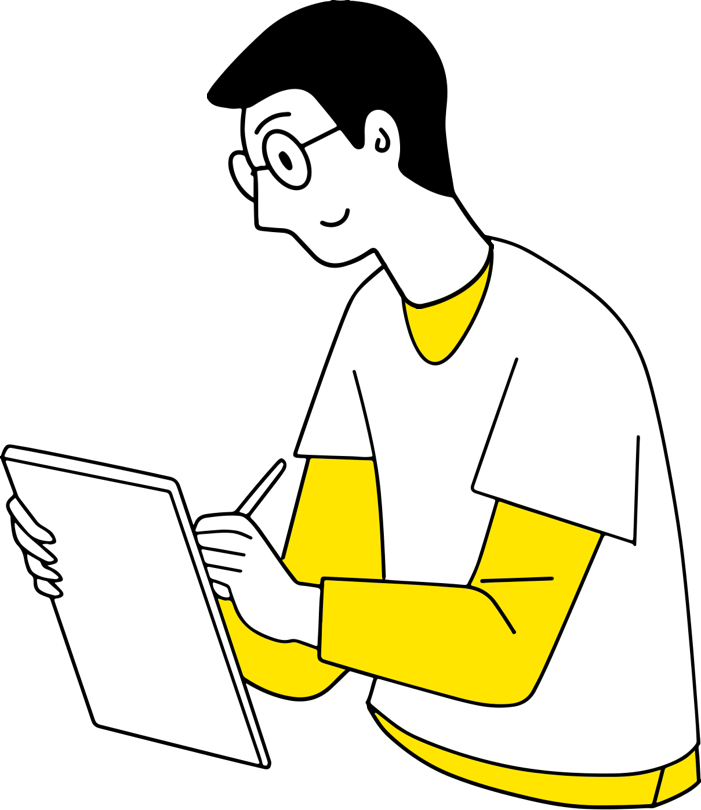 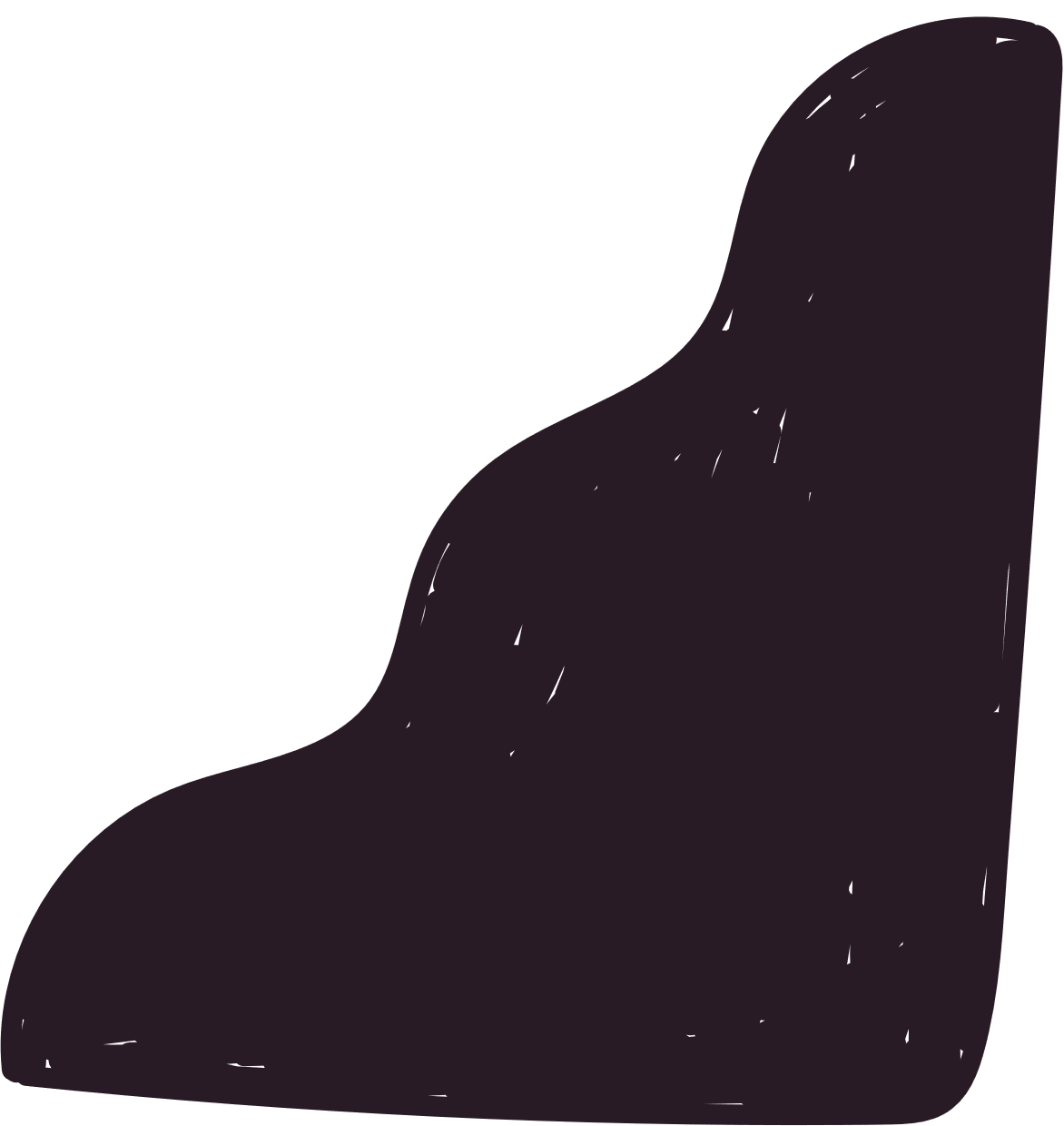 Ví dụ 2
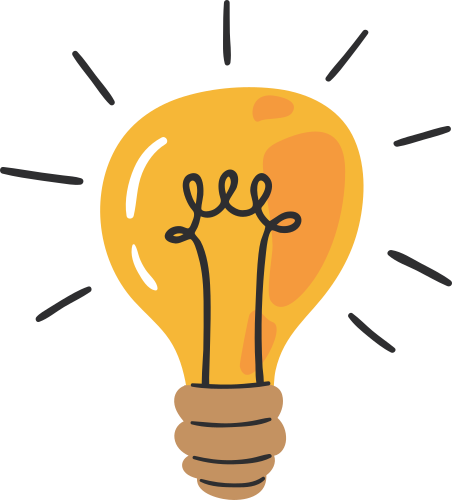 C. ĐÚNG
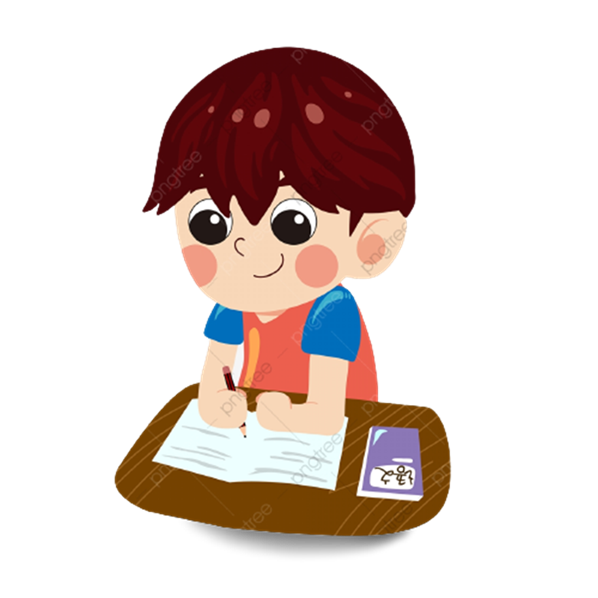 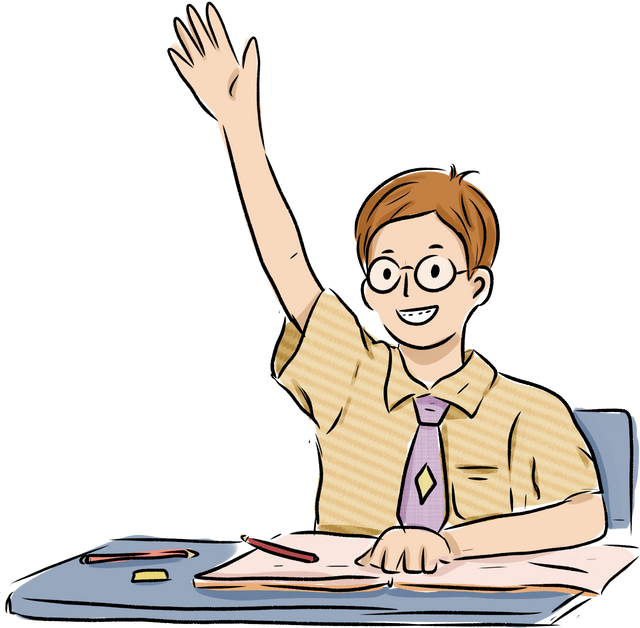 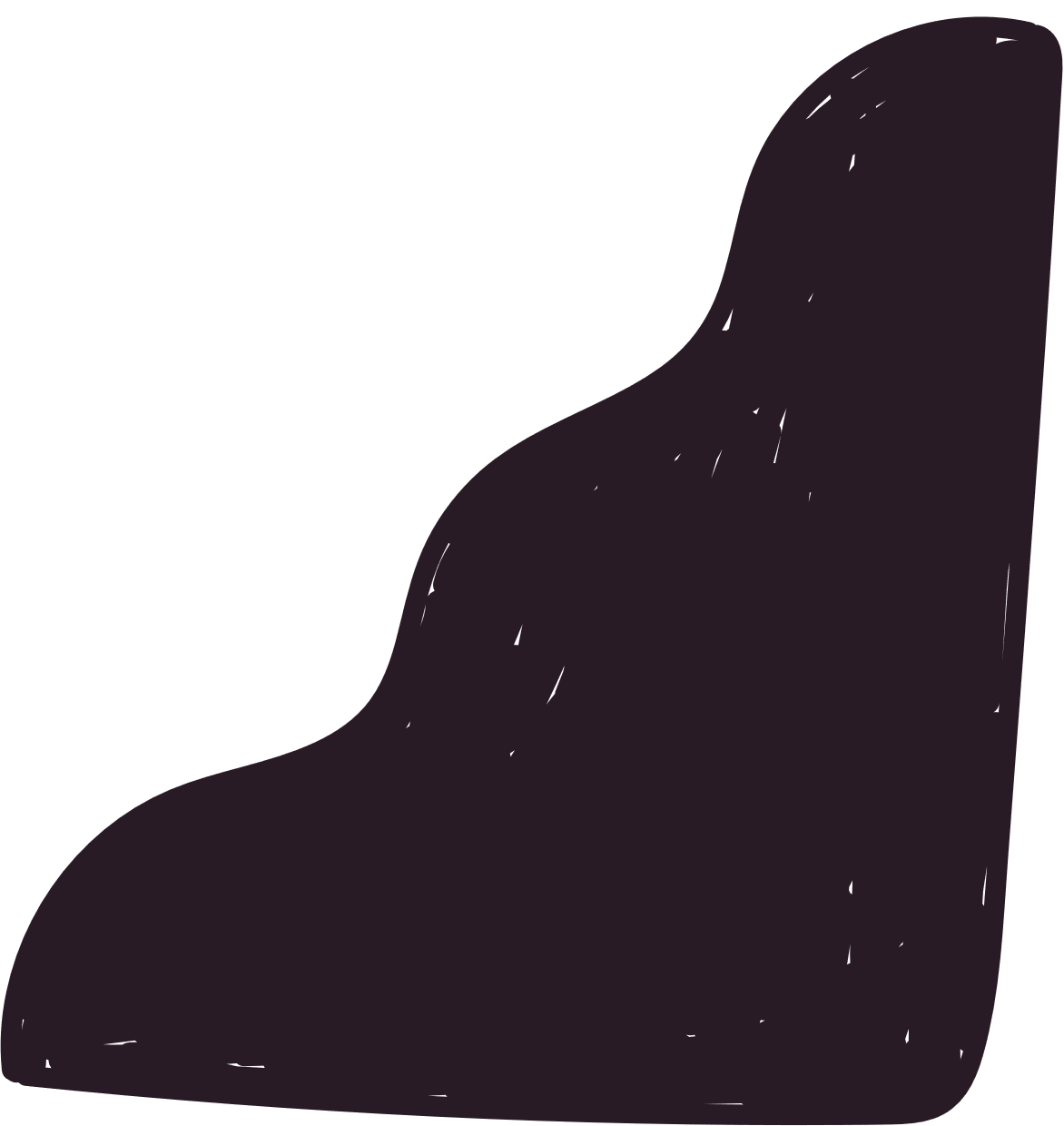 Ví dụ 2
D. ĐÚNG
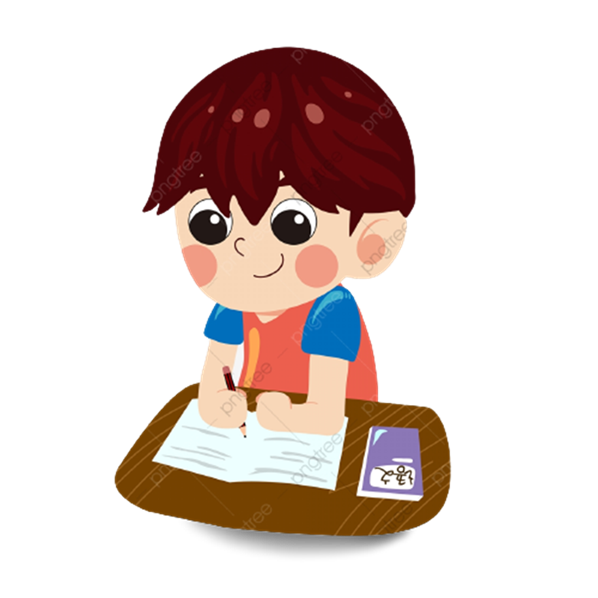 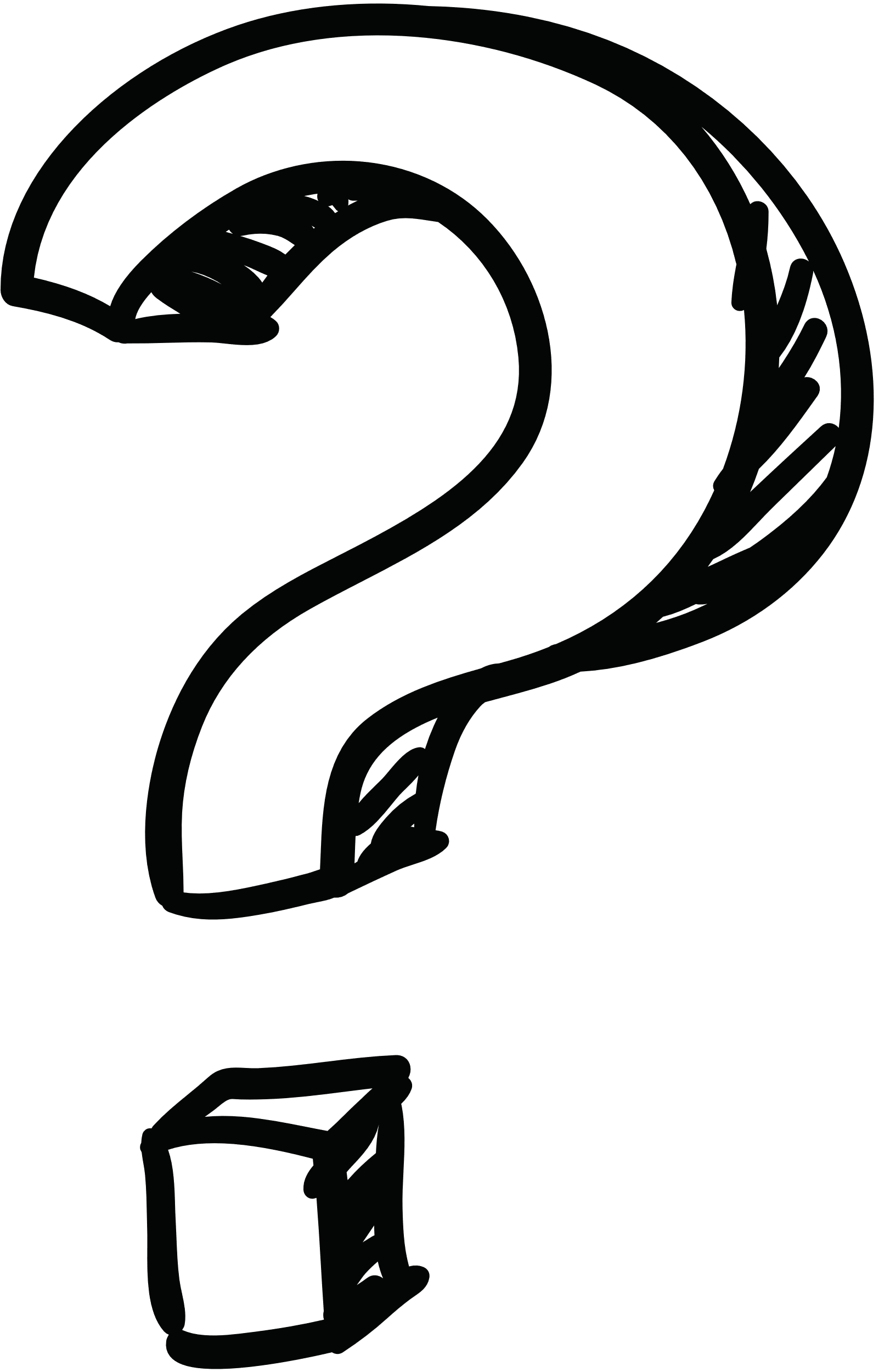 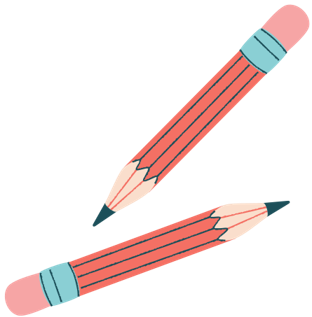 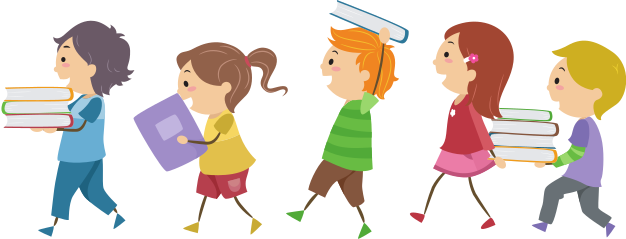 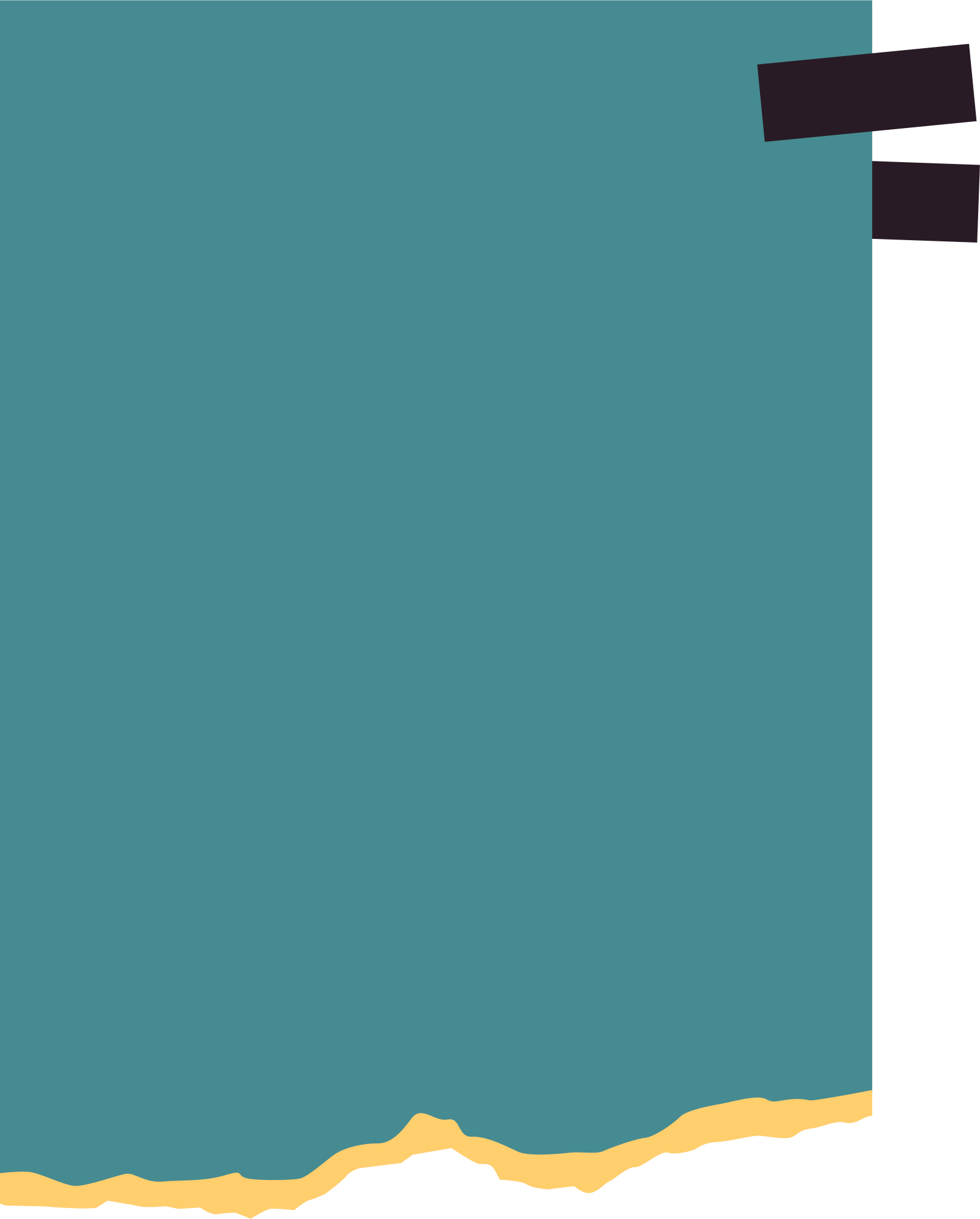 Ví dụ 2
B. ĐÚNG
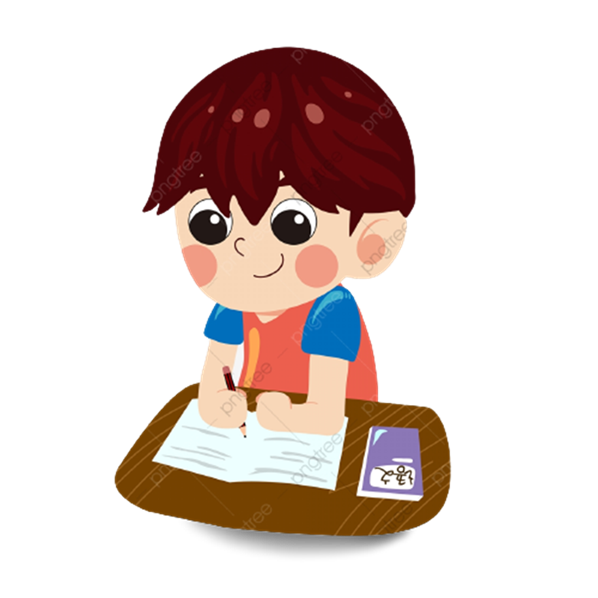 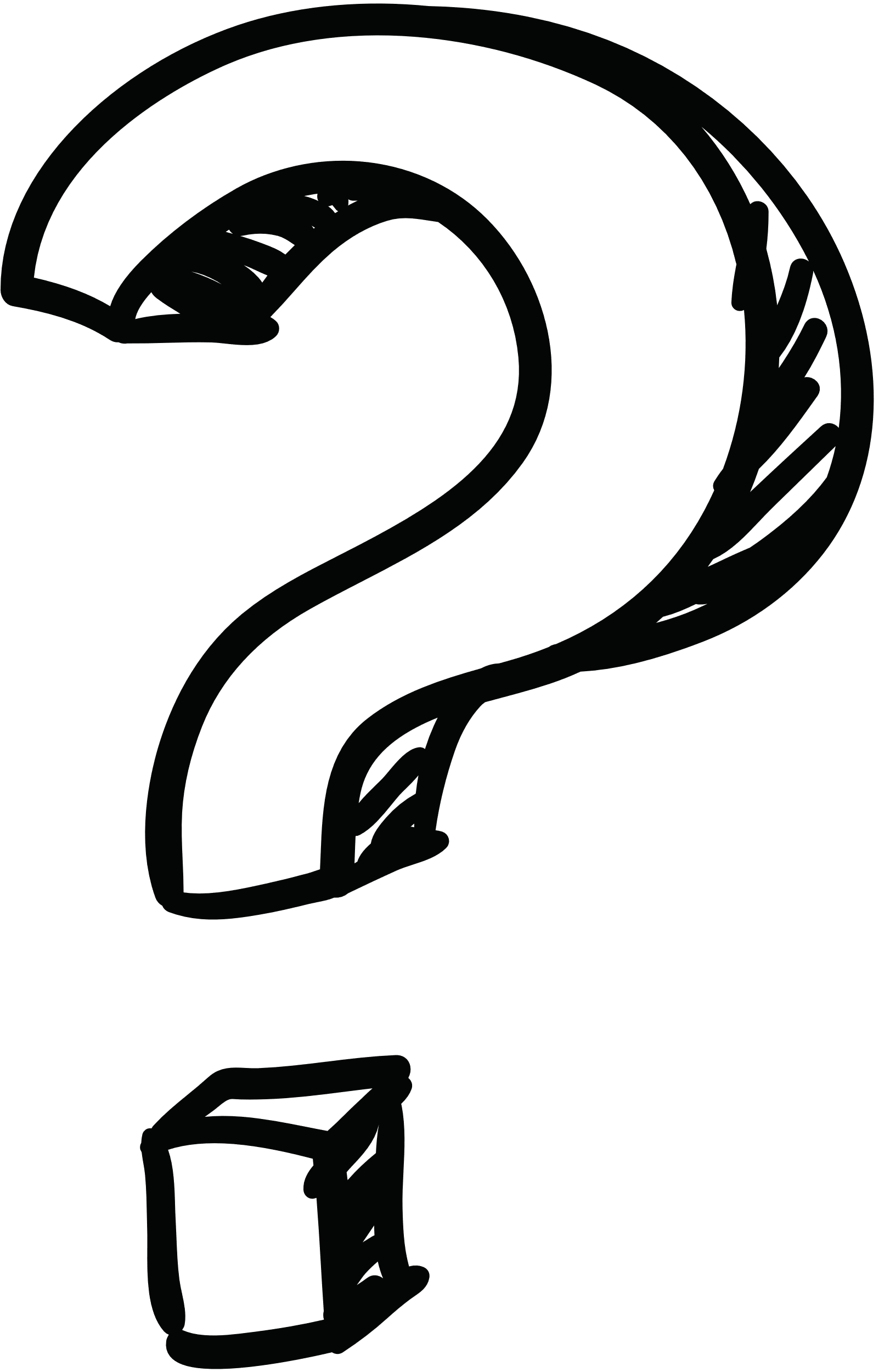 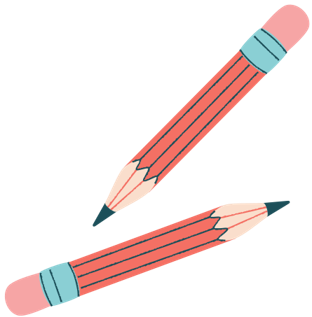 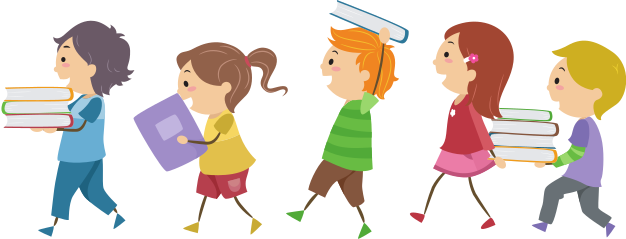 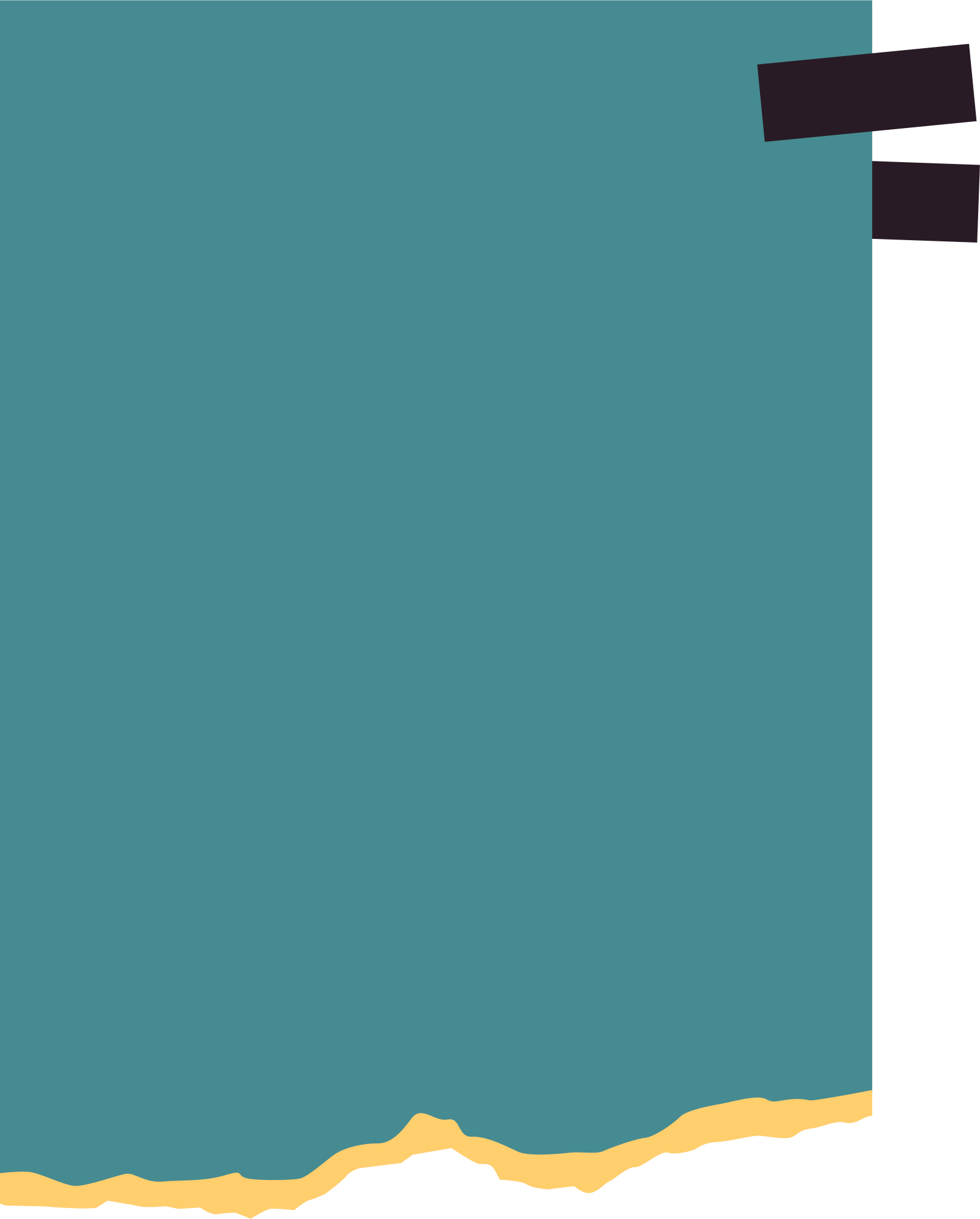 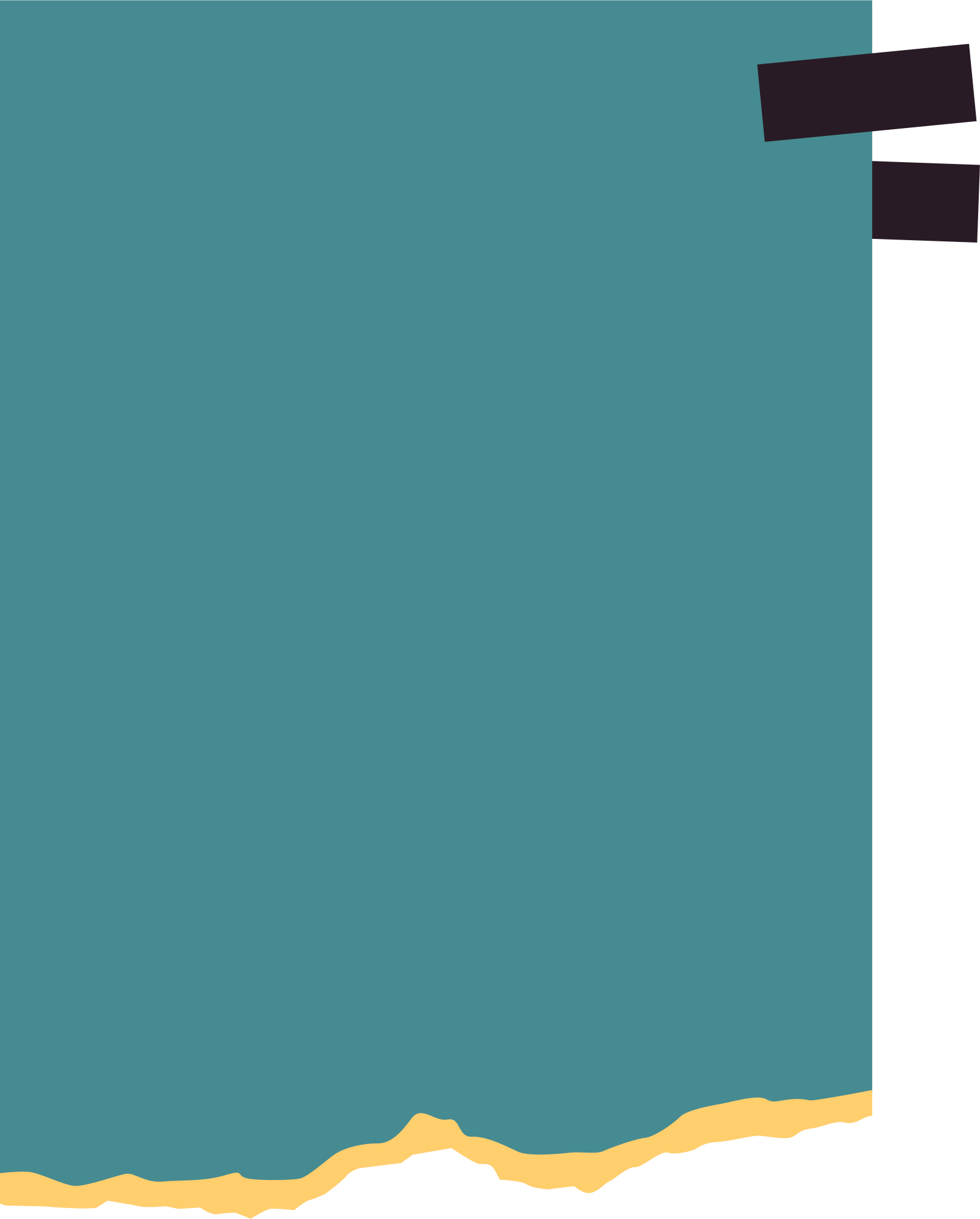 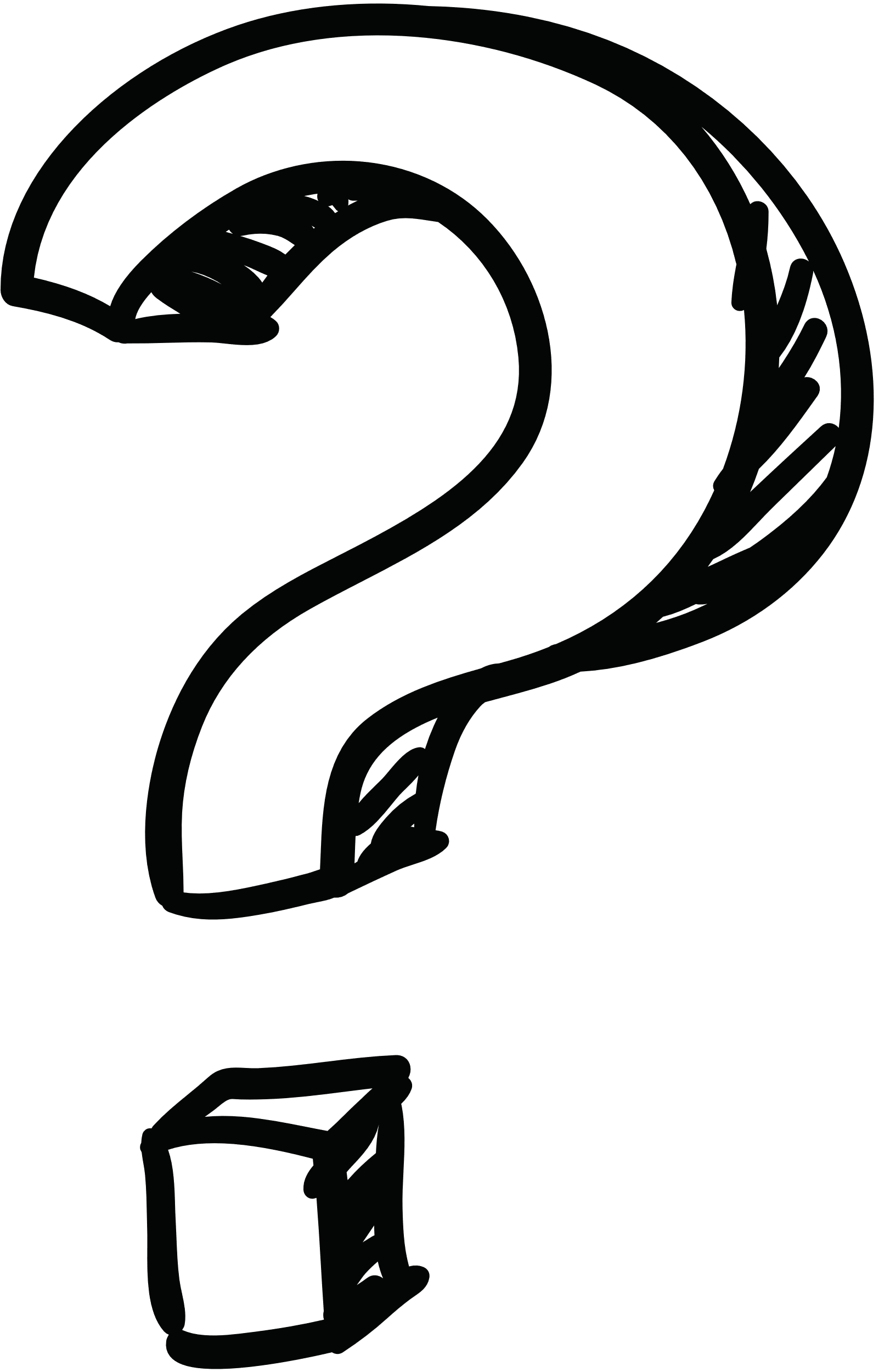 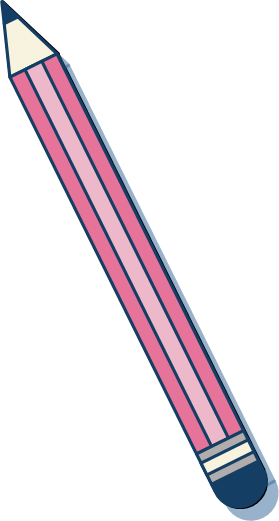 Nhận xét
BÀI TOÁN 2
Trong Oxy cho điểm M(3;4). Tính độ dài đoạn thẳng OM?
y
P
M
4
N
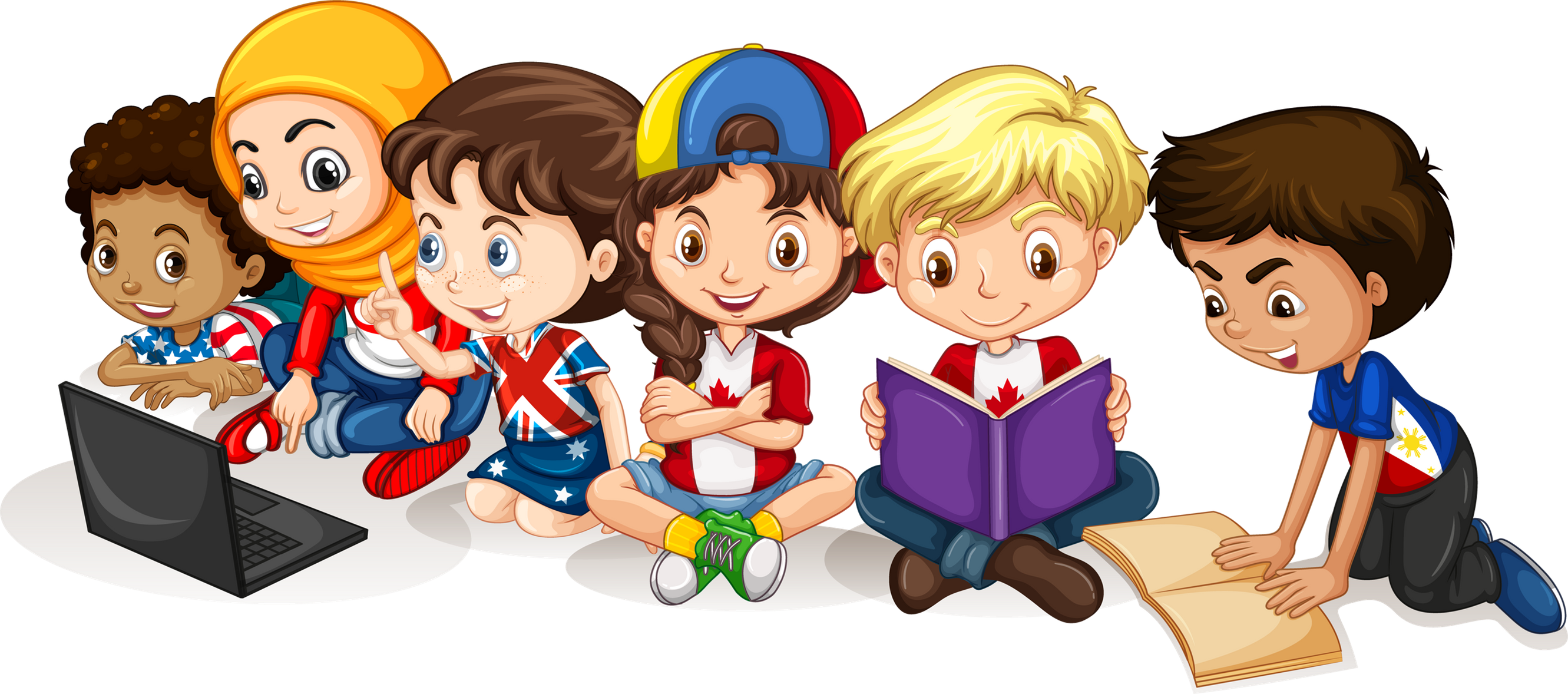 O
x
3
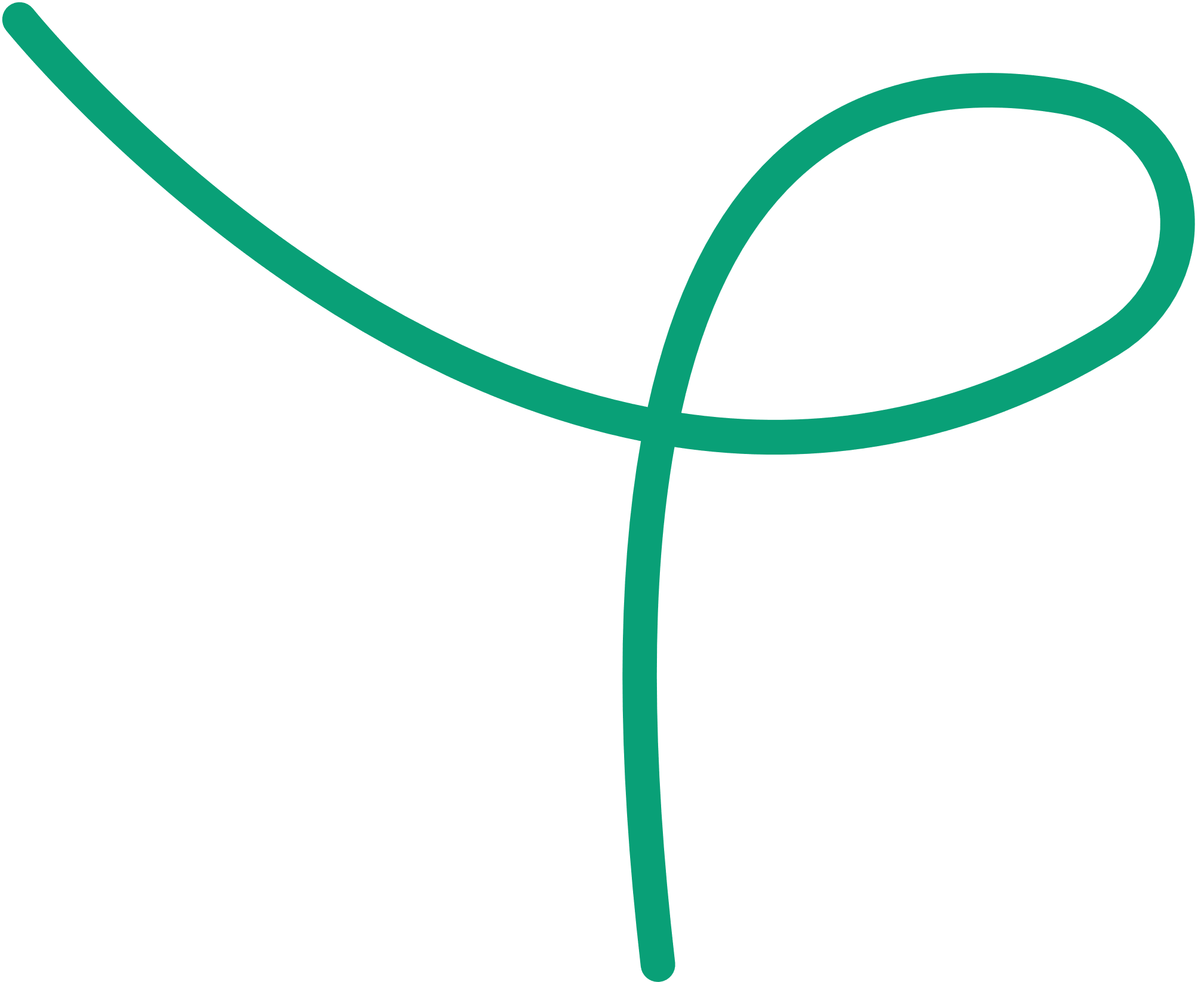 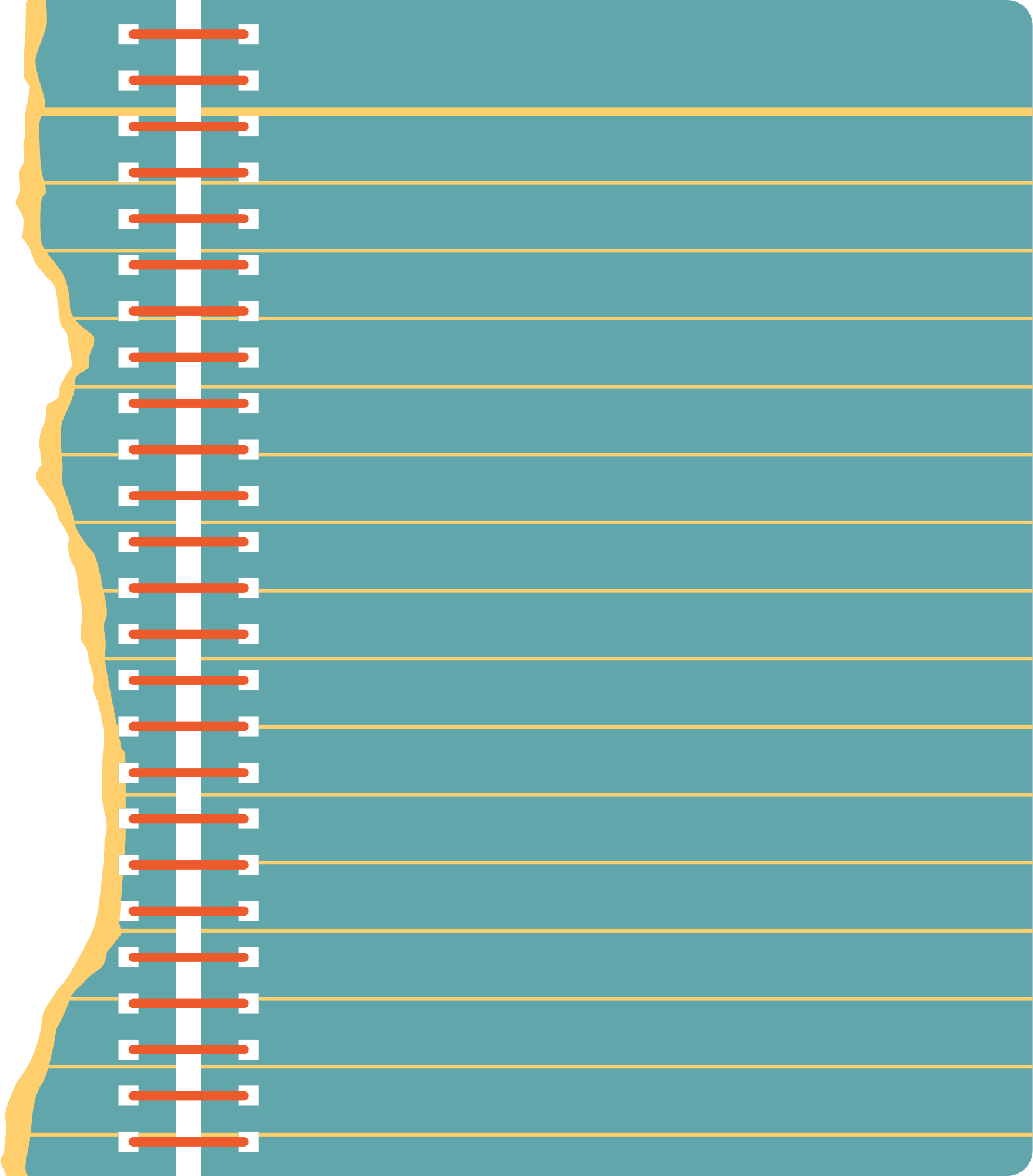 KẾT LUẬN:
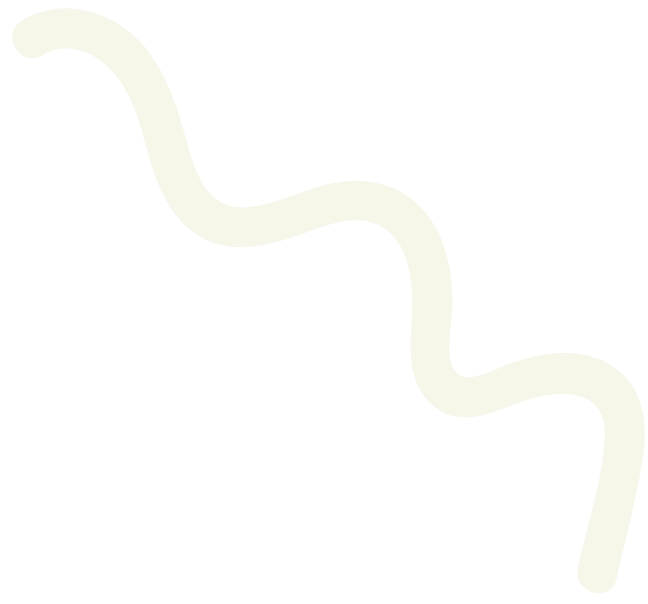 Nhận xét:
B. ĐÚNG
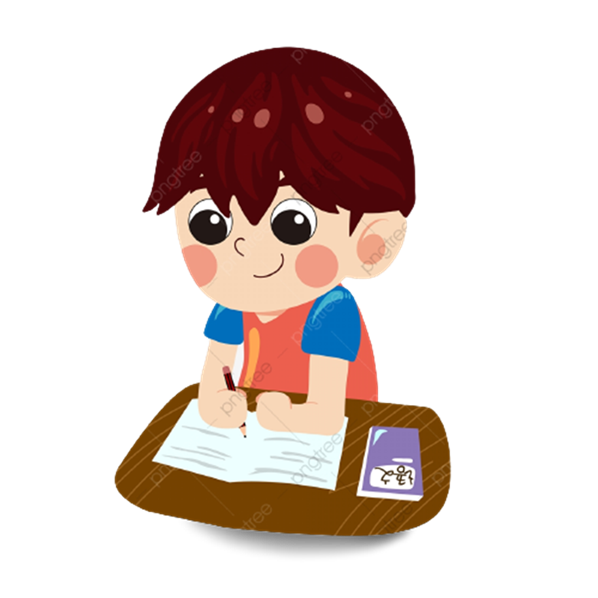 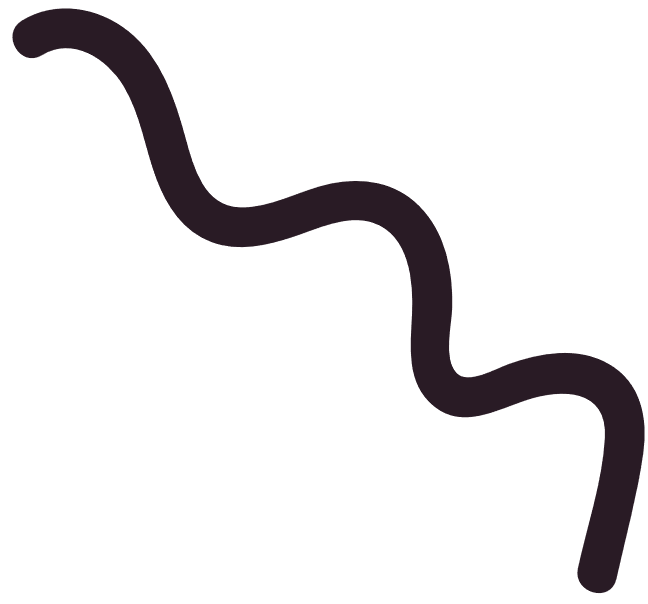 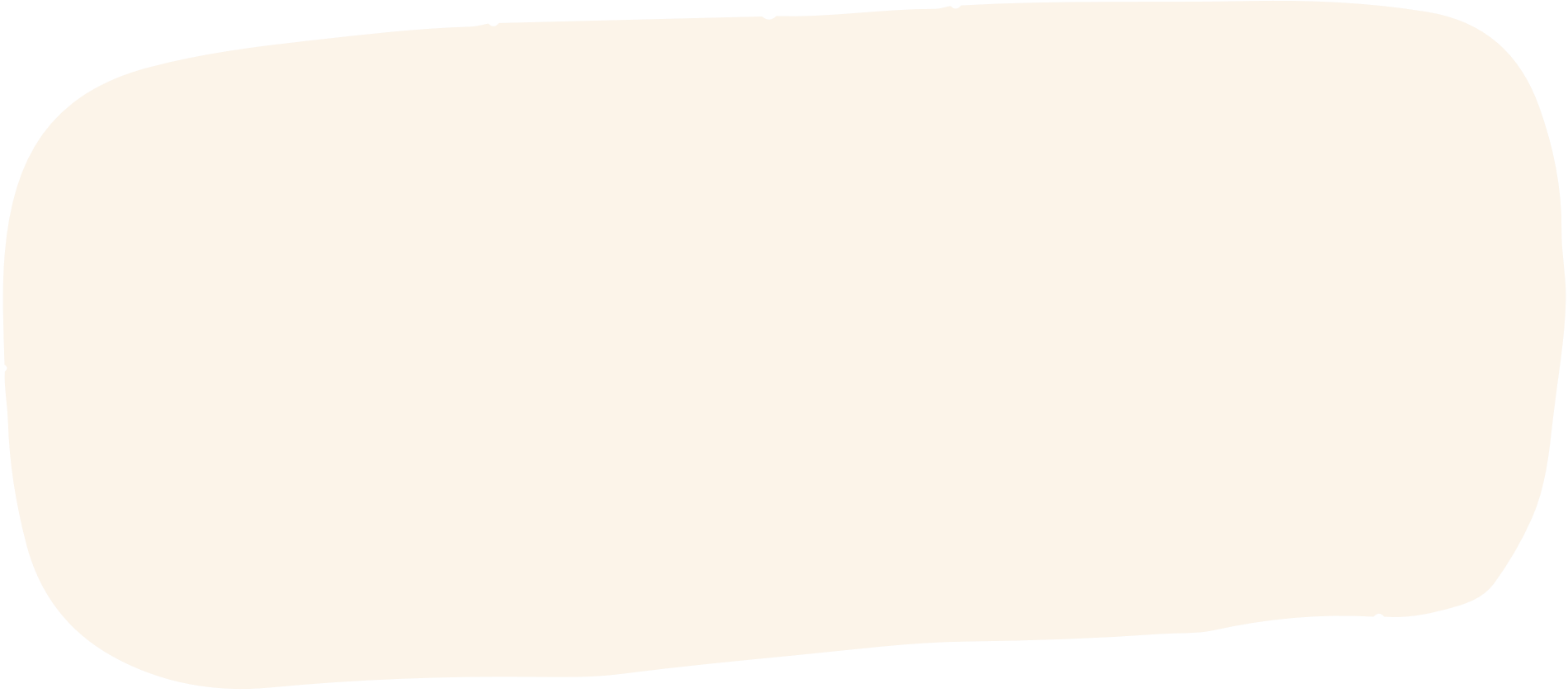 Ví dụ 4: Trong Oxy cho
Nhóm 1,3,5 làm ví dụ 4 
trong 4 phút
Ví dụ 5: Trong Oxy cho
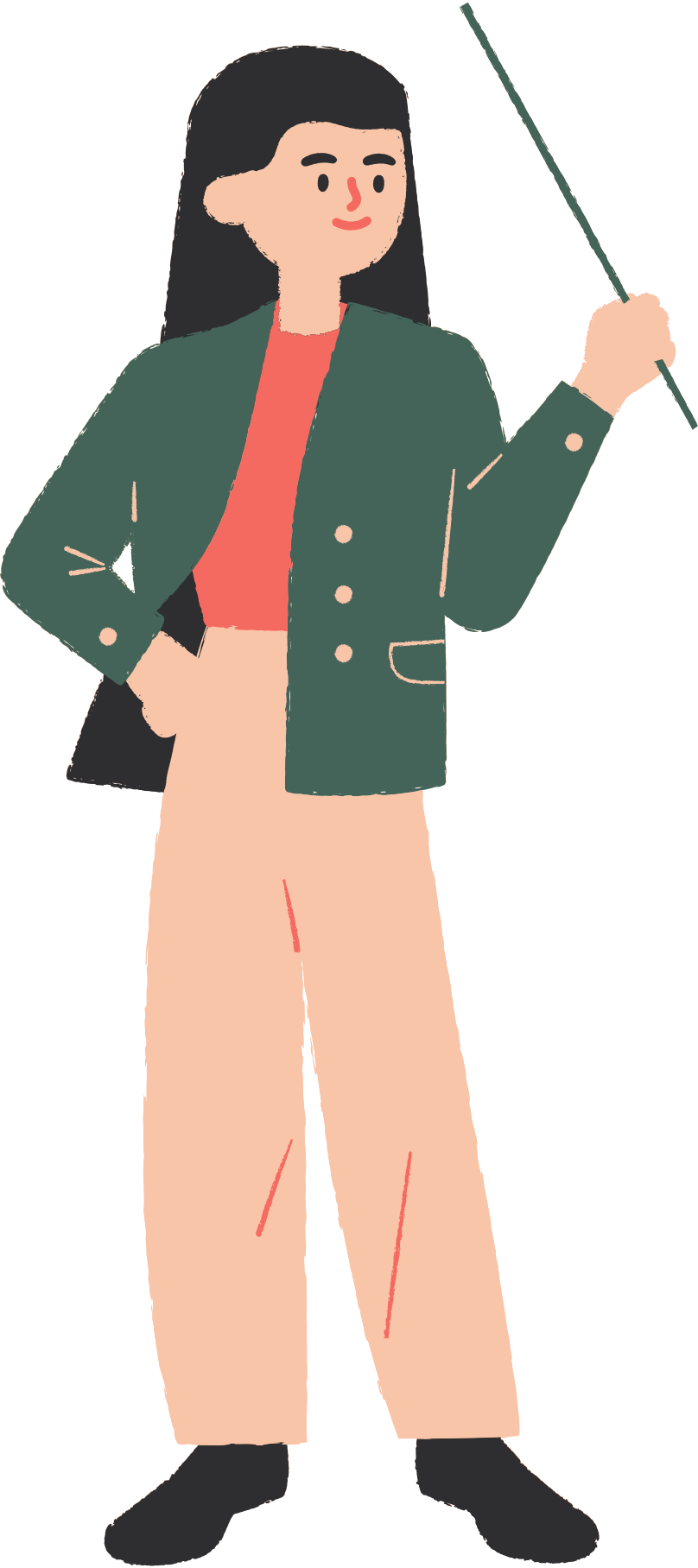 Nhóm 2,4,6 làm ví dụ 5 
trong 4 phút
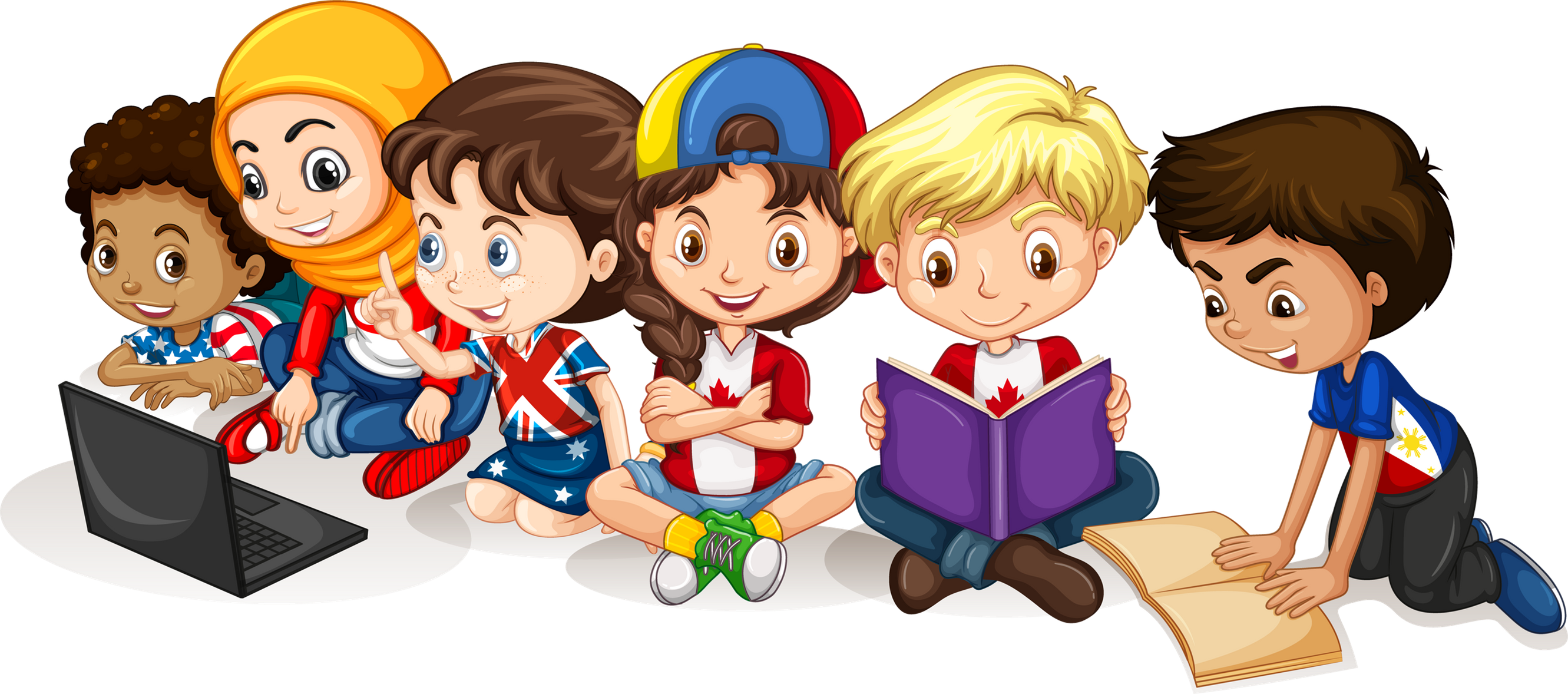 KIẾN THỨC TRỌNG TÂM
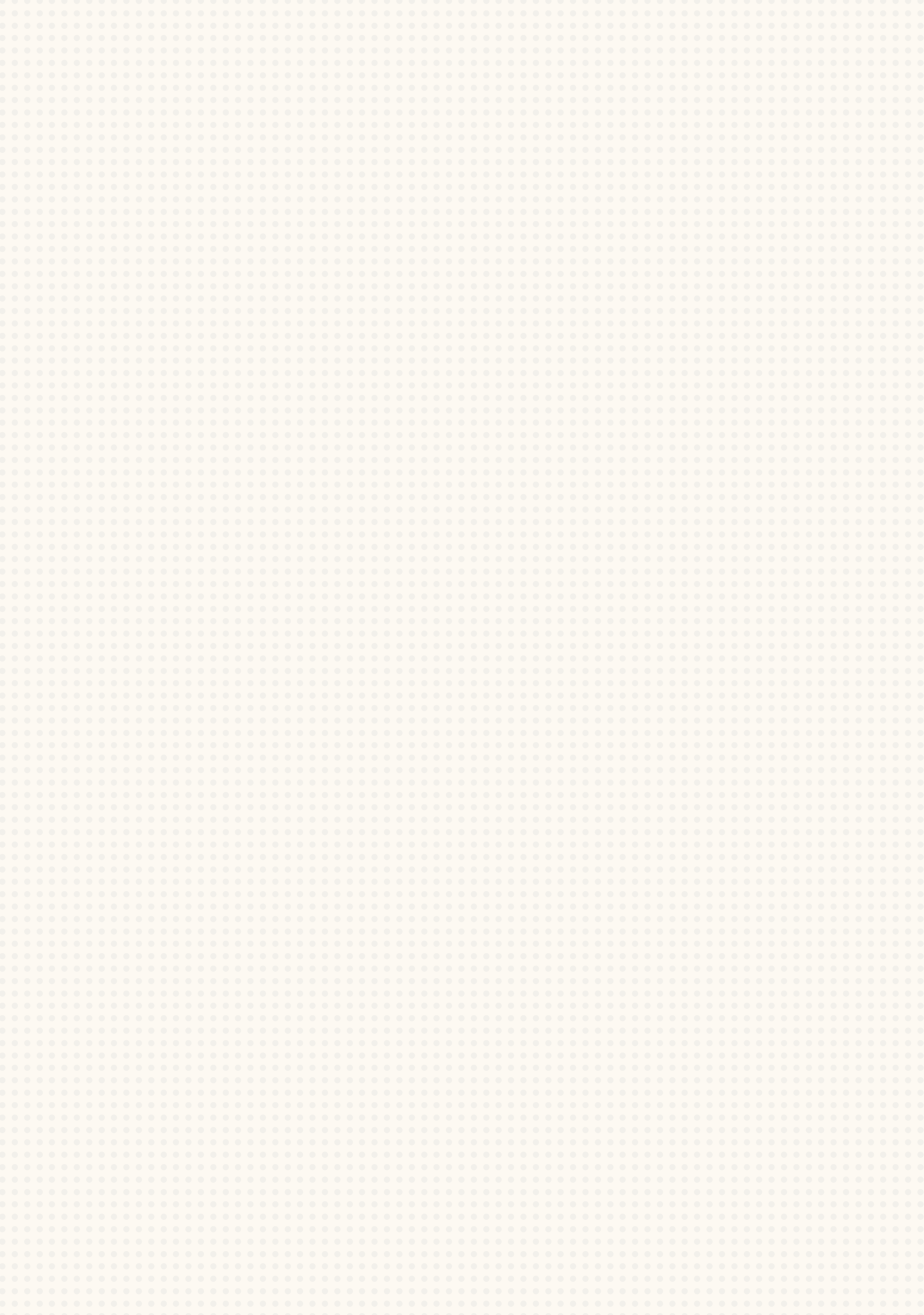 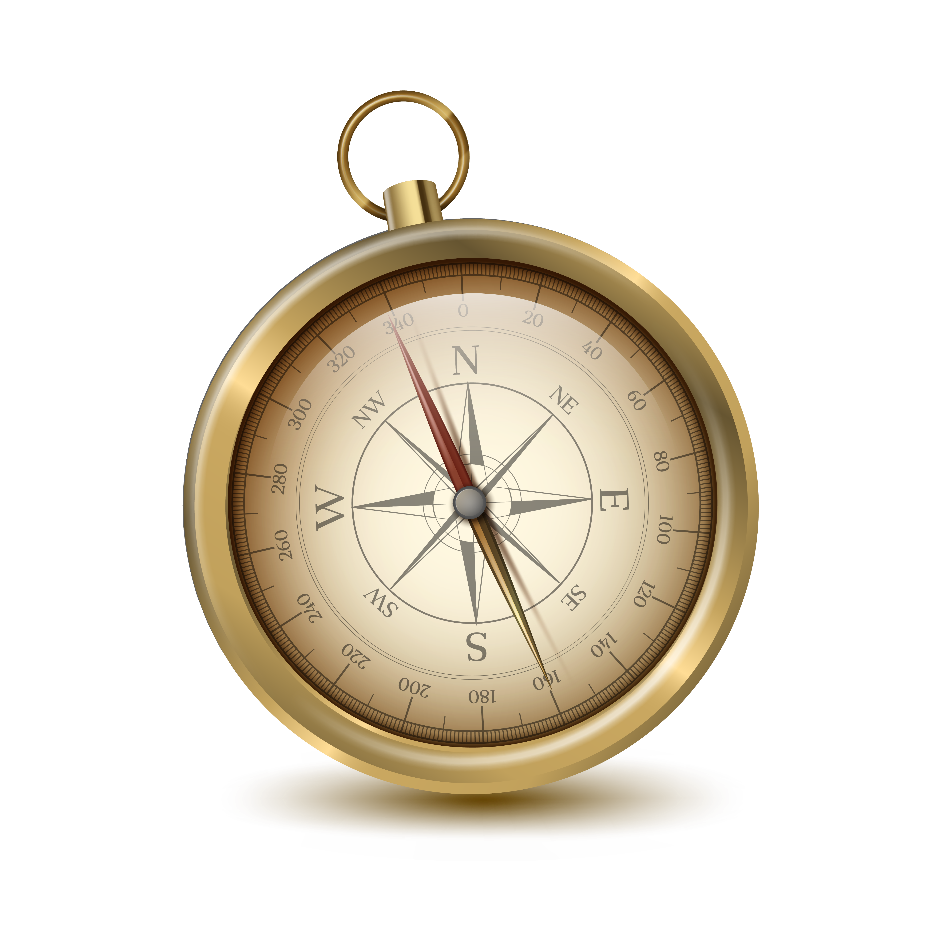 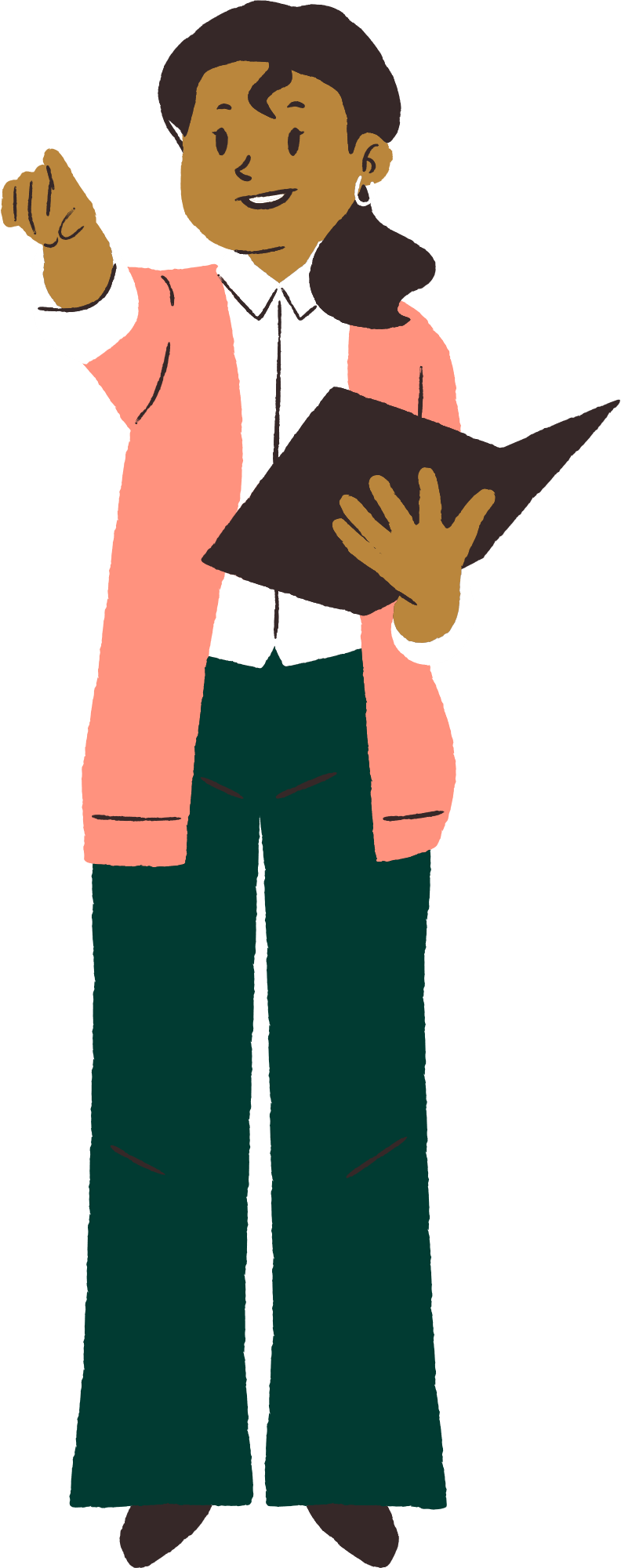 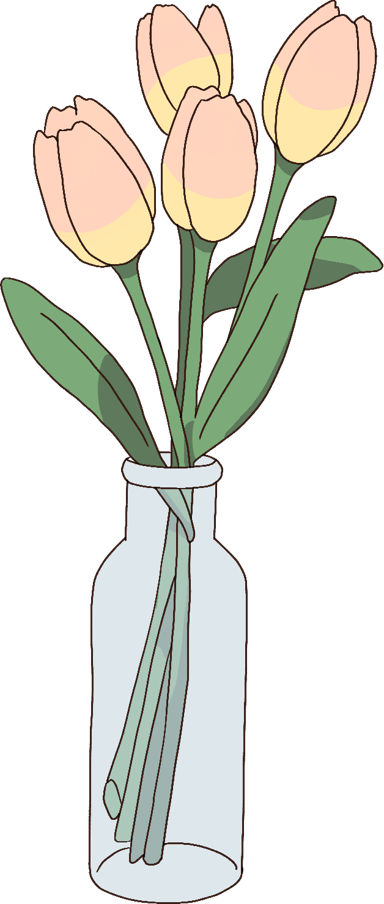 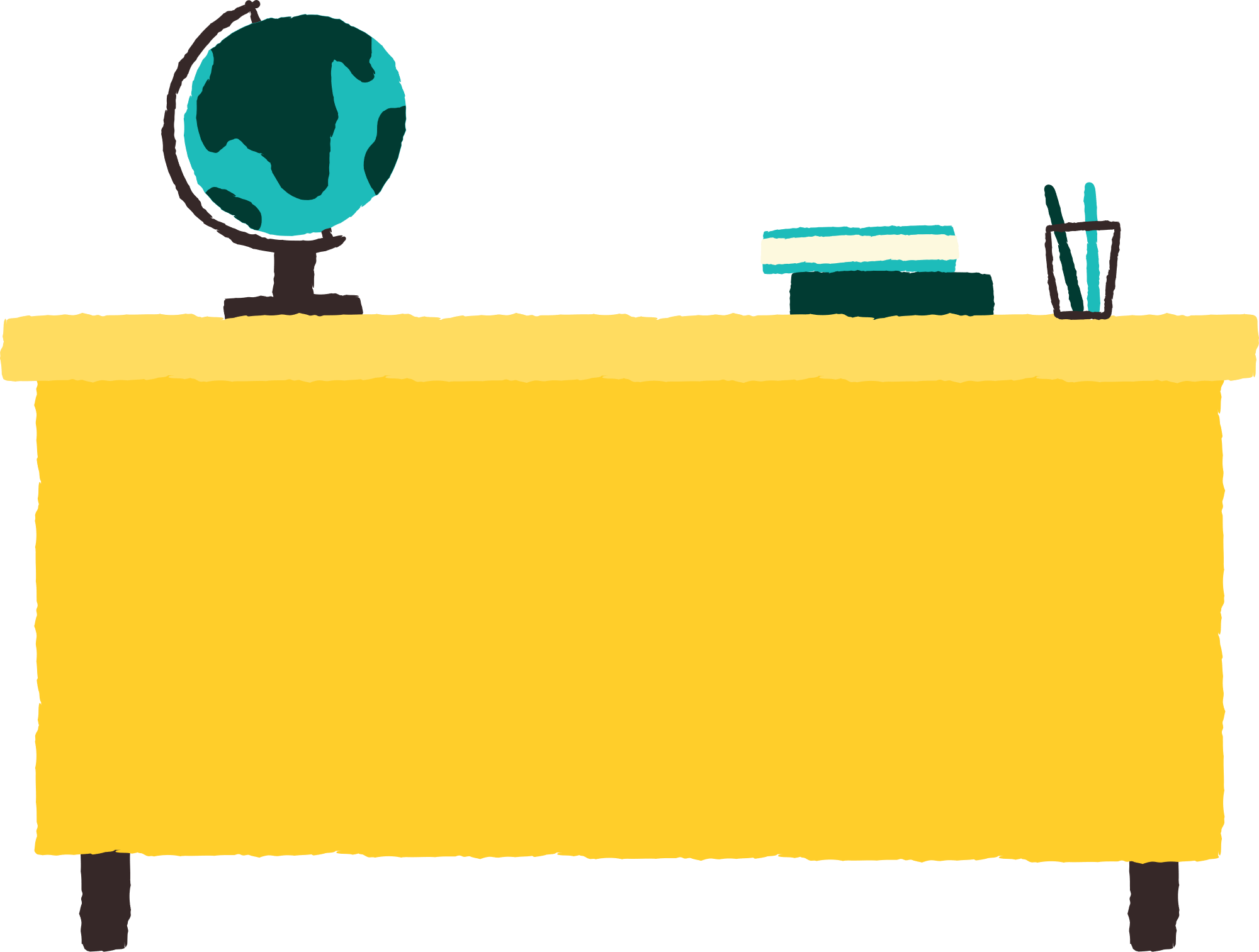 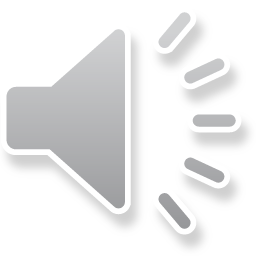 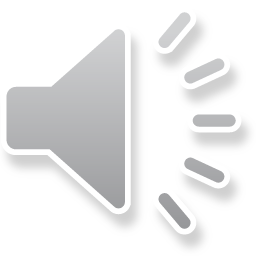 CÂU HỎI ĐÚNG/ SAI
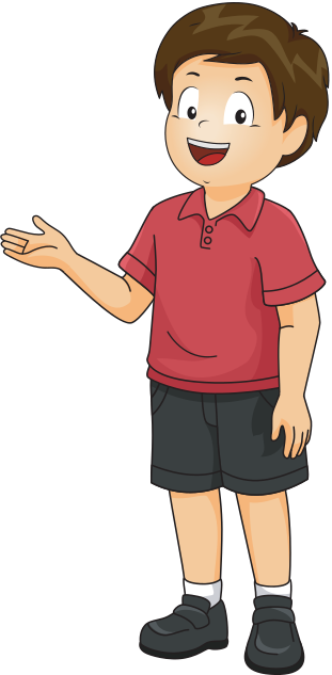 a) SAI
b) ĐÚNG
c) ĐÚNG
d) SAI
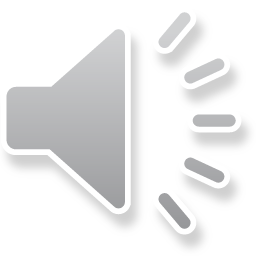 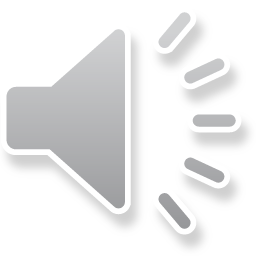 CÂU HỎI TRẮC NGHIỆM
C. (1; - 4).
A. (3; -2).
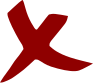 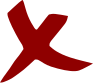 D. (5; -5).
B. (4; -1).
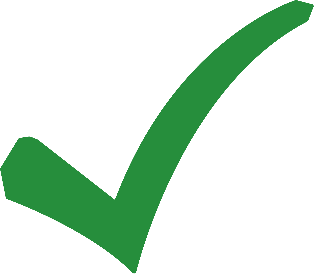 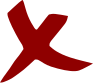 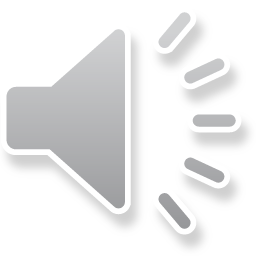 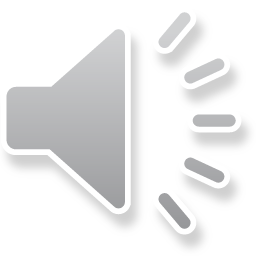 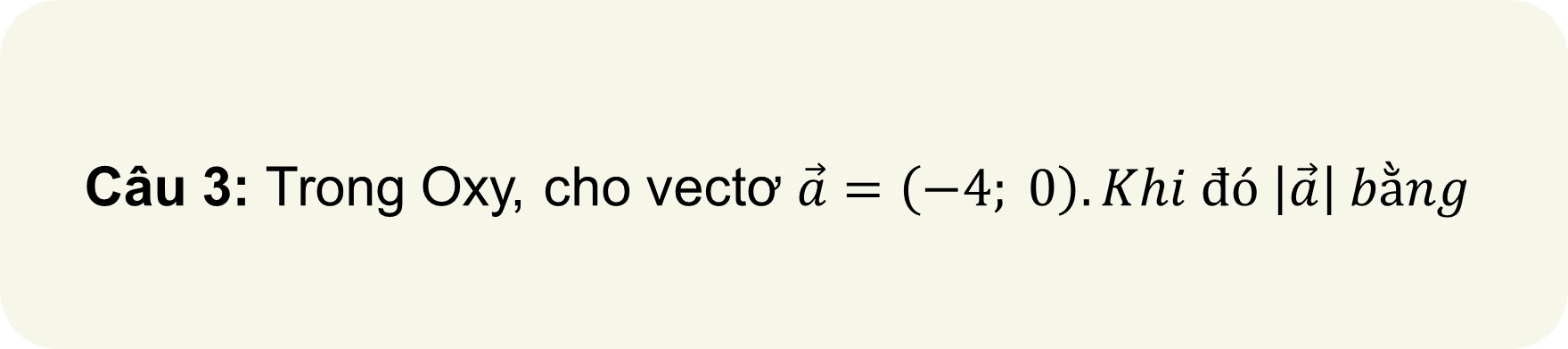 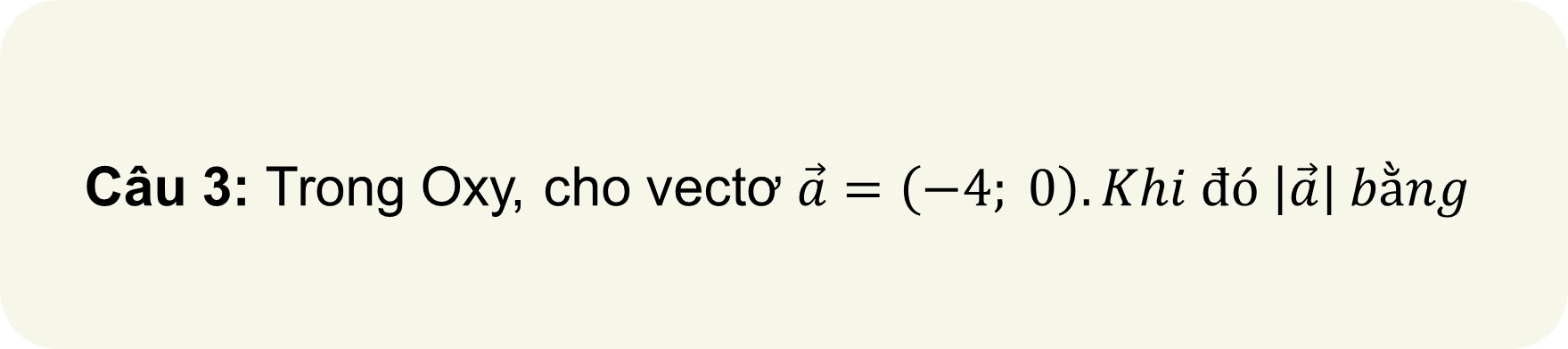 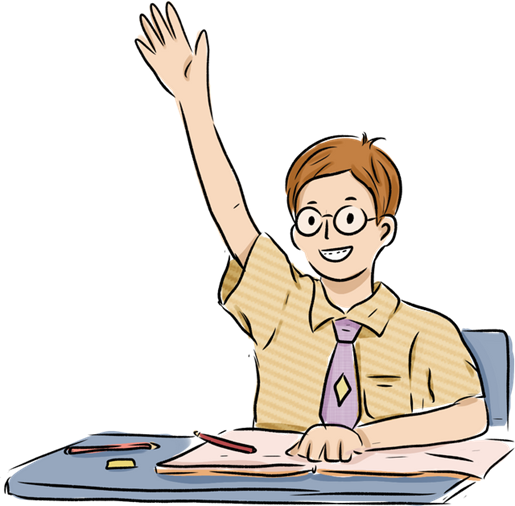 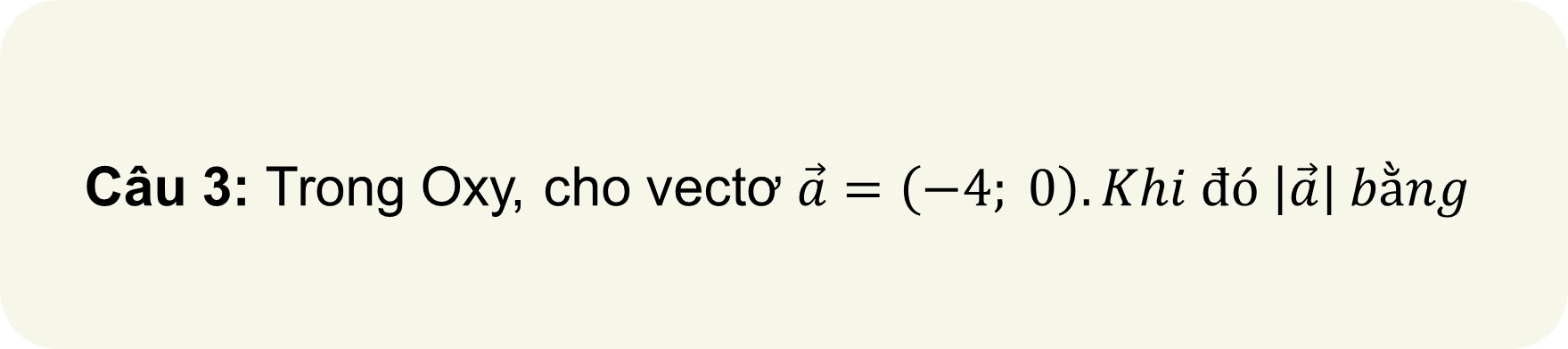 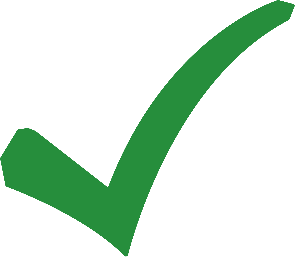 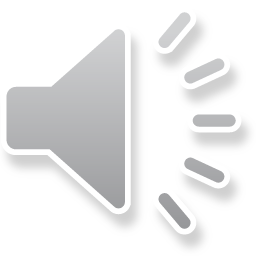 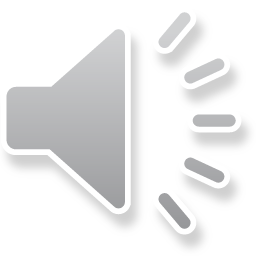 A.  b = 3.
C. b = - 3.
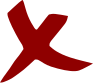 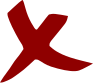 B. b = - 6.
D. b = 6.
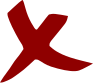 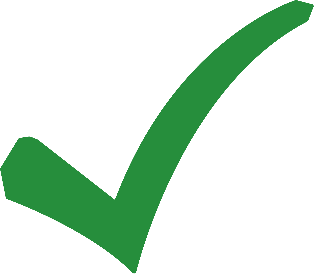 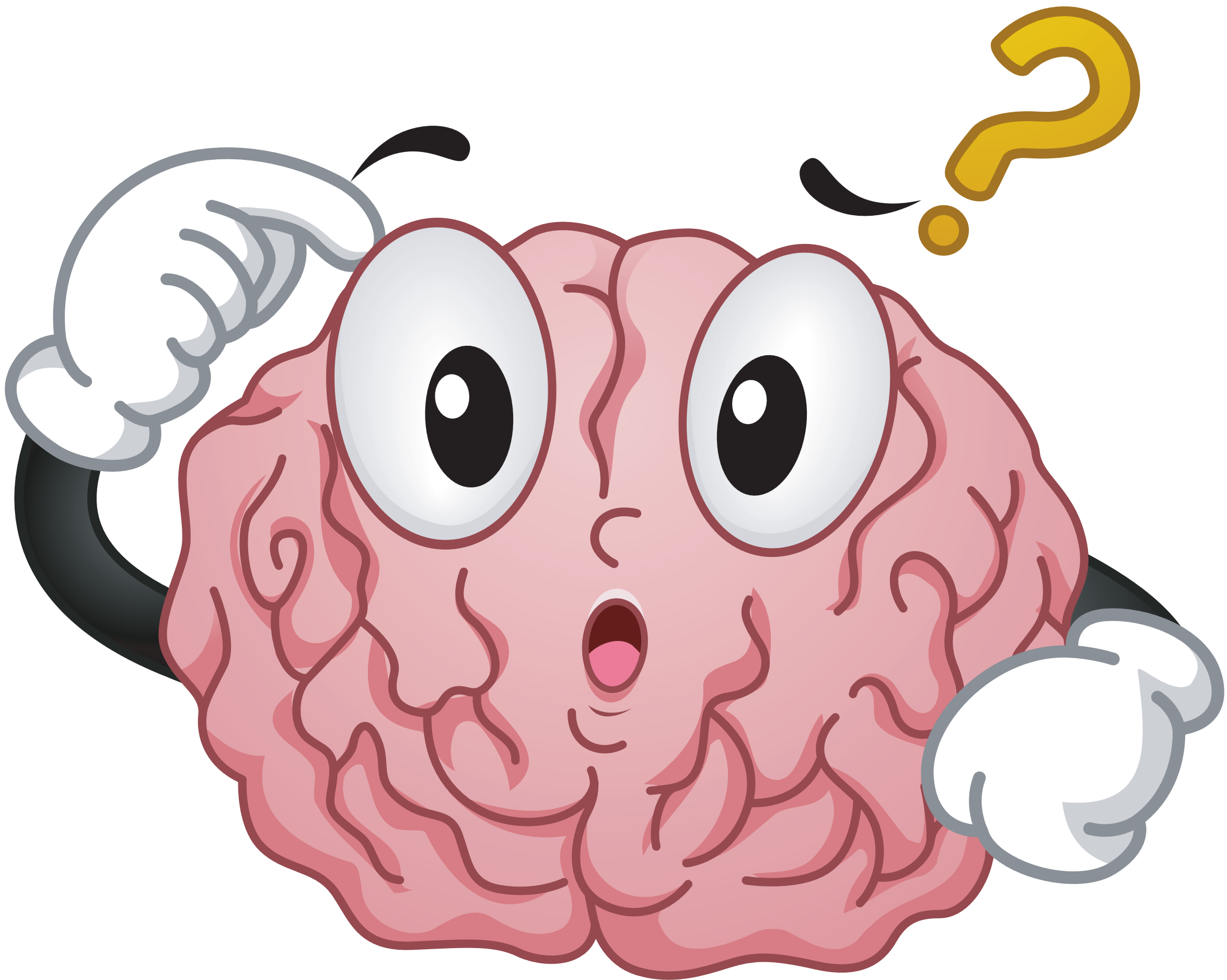 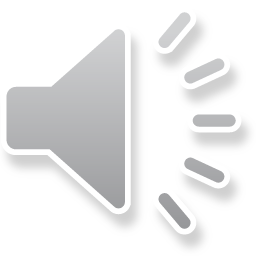 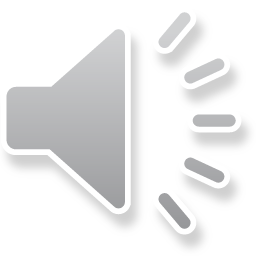 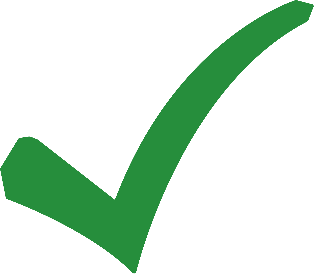 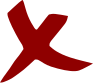 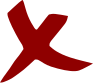 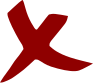 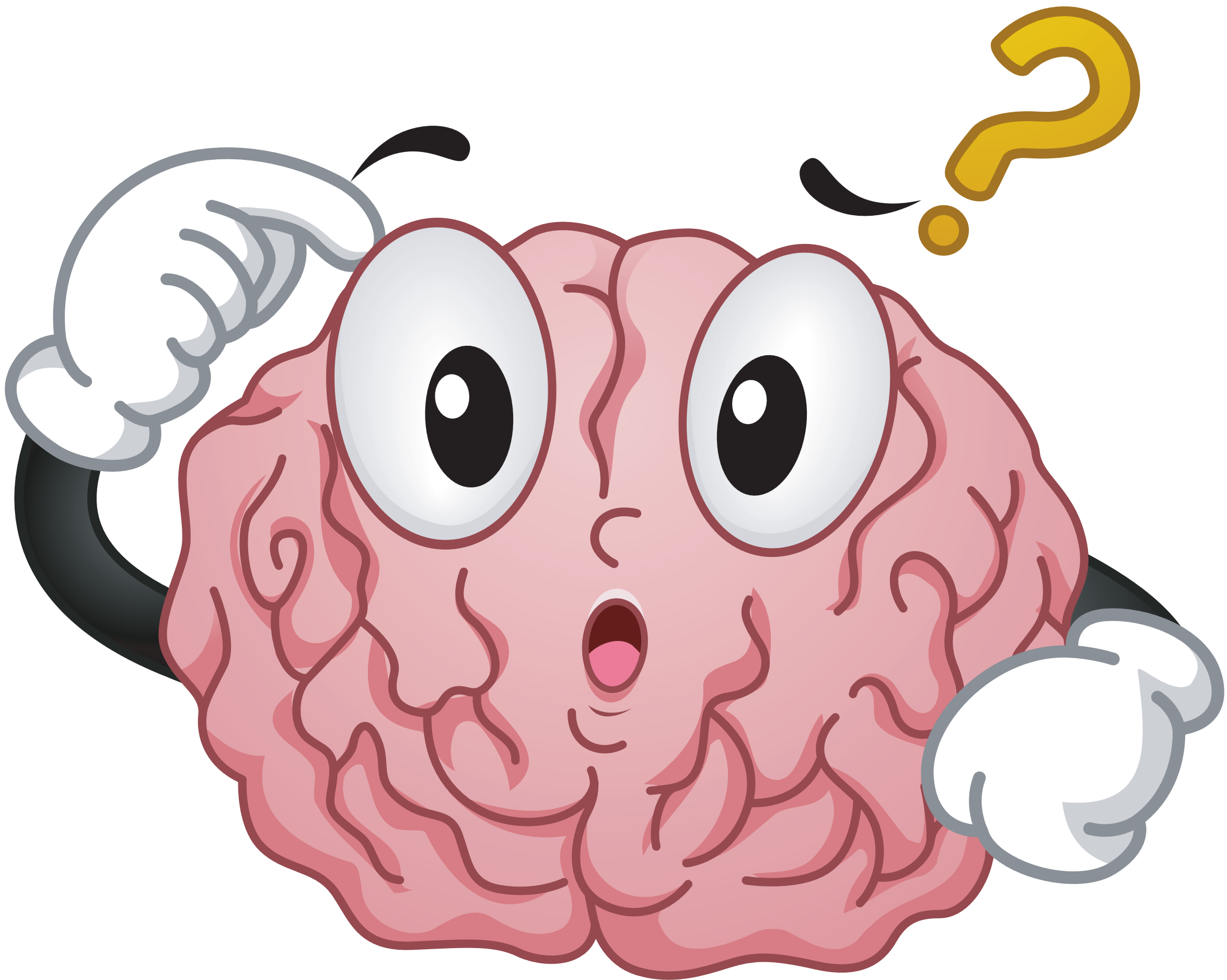 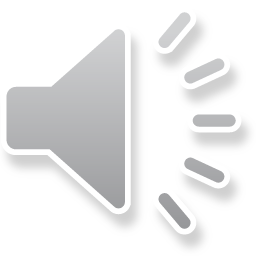 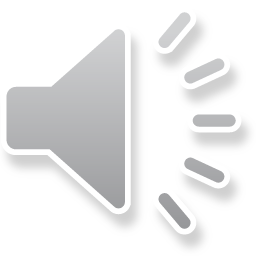 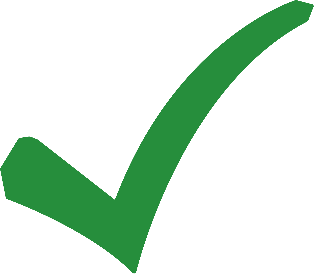 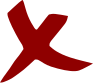 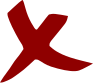 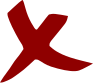 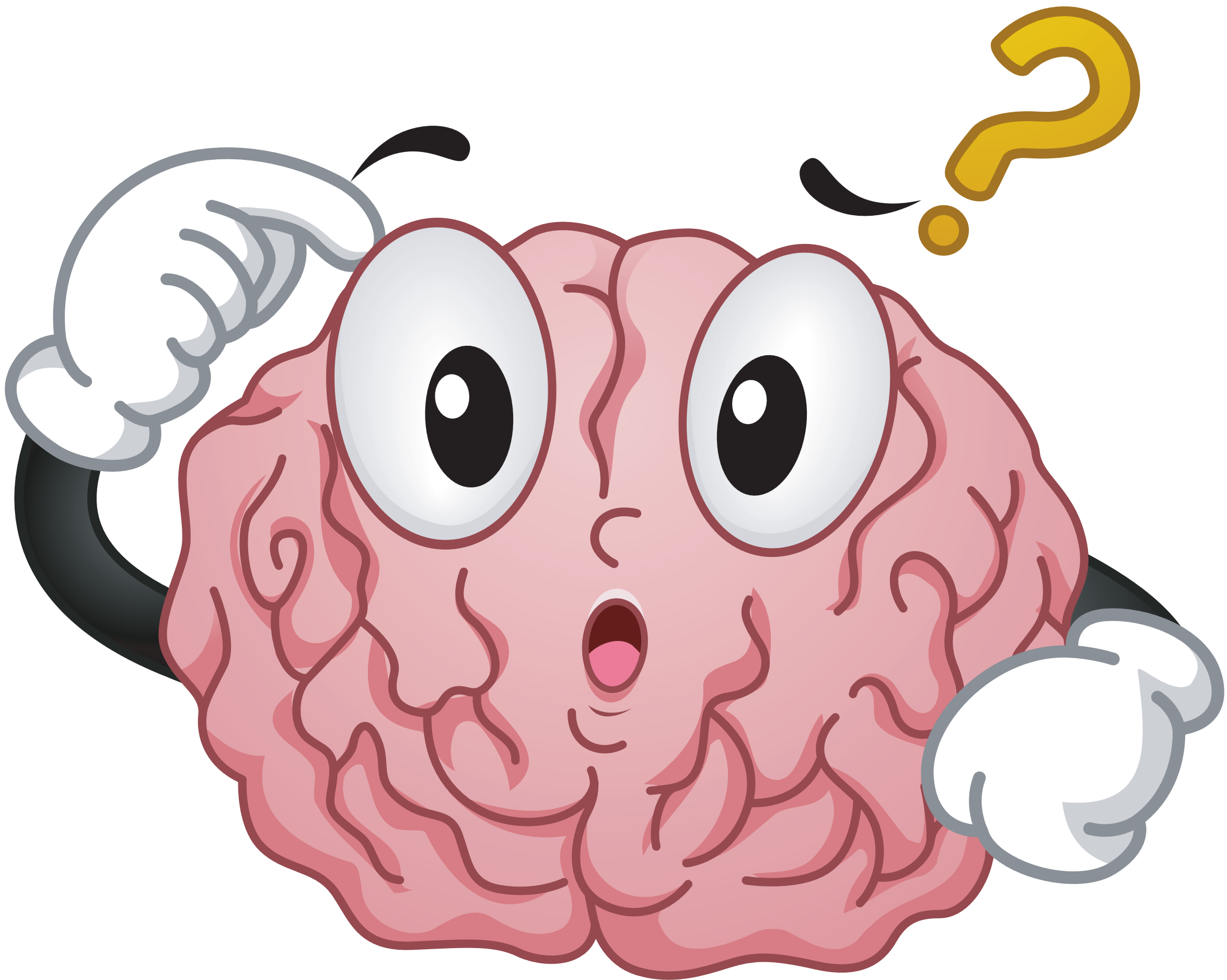 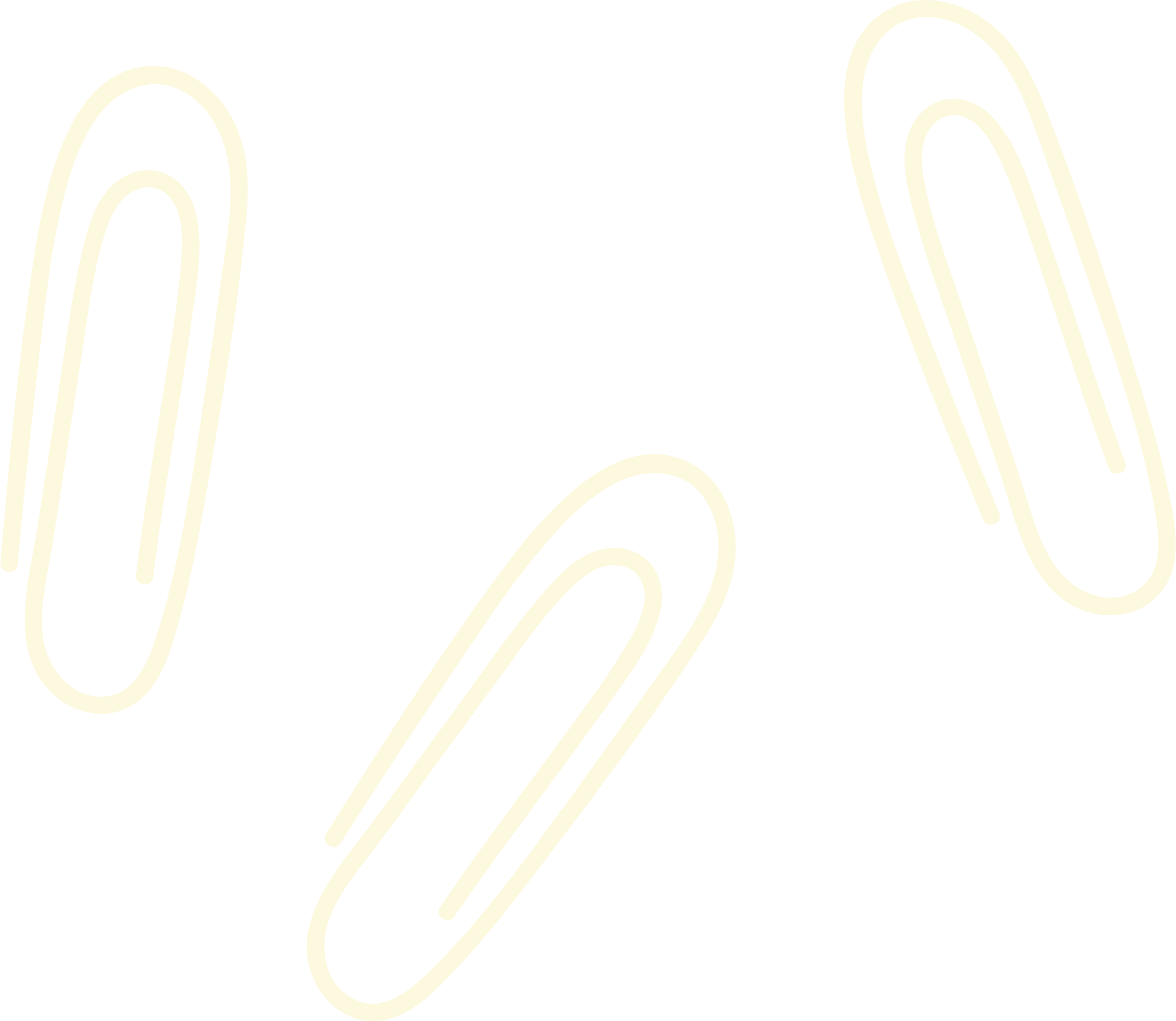 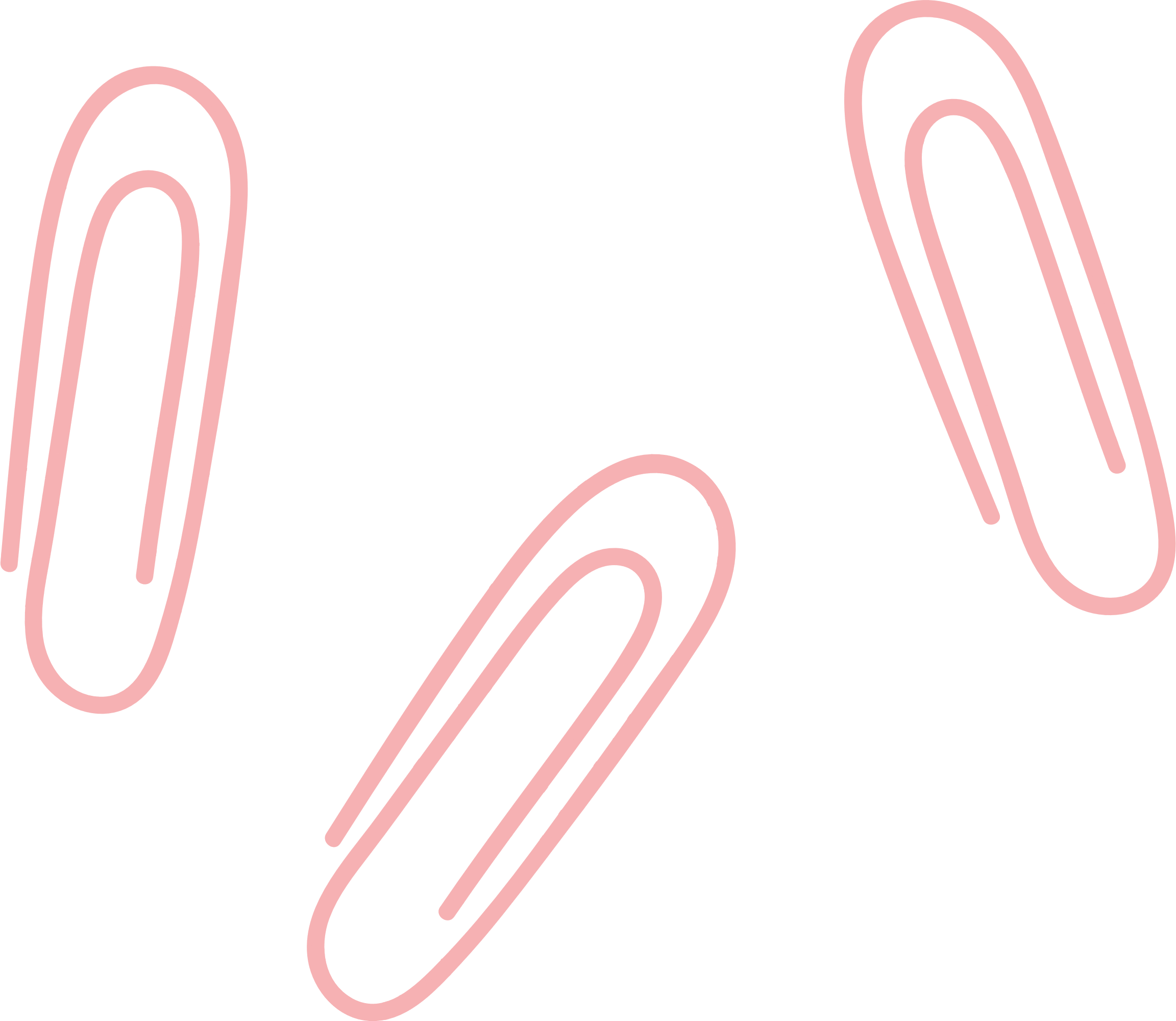 HƯỚNG DẪN VỀ NHÀ
1. Ôn tập kiến thức đã học
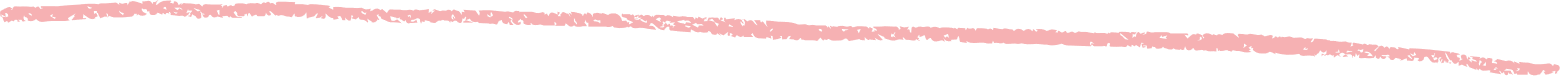 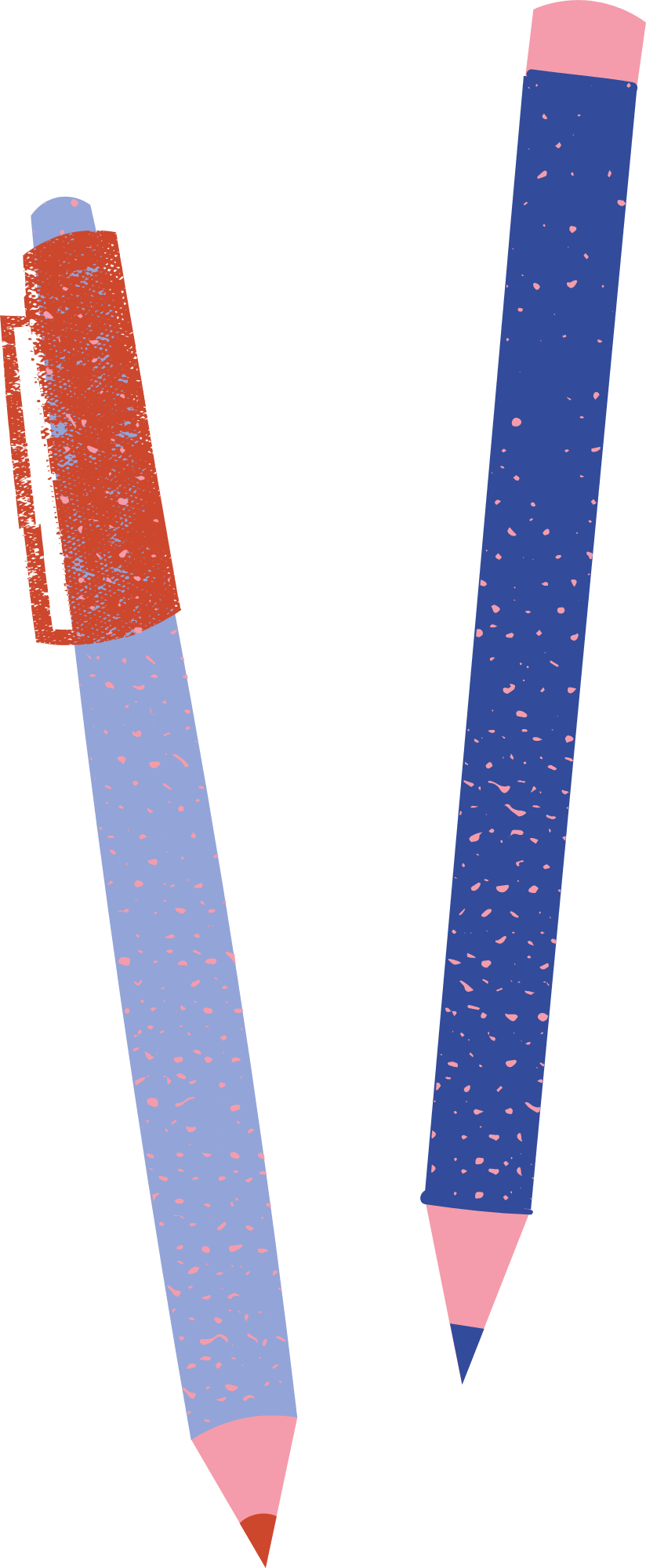 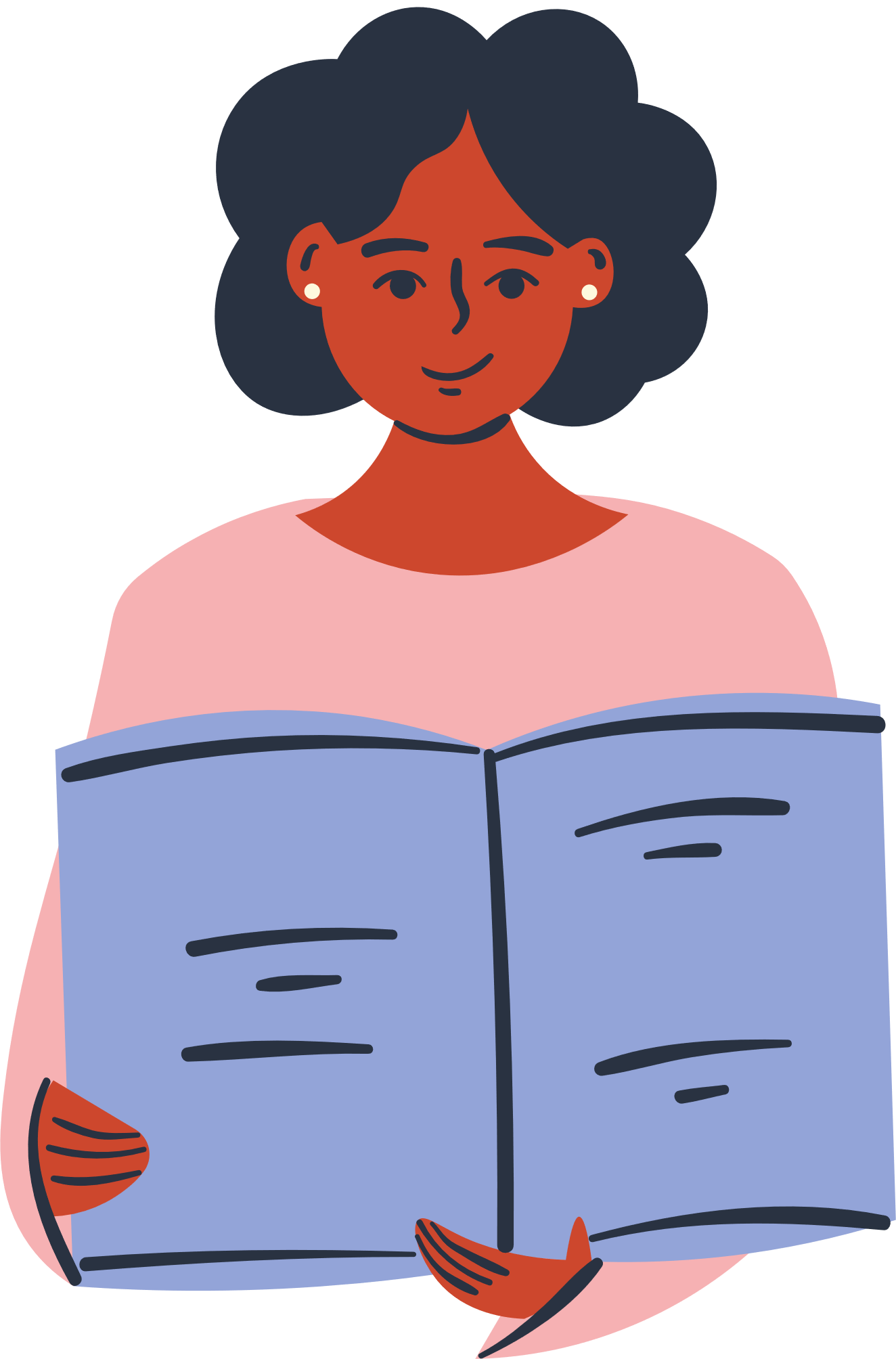 2. Hoàn thành bài tập trong SBT
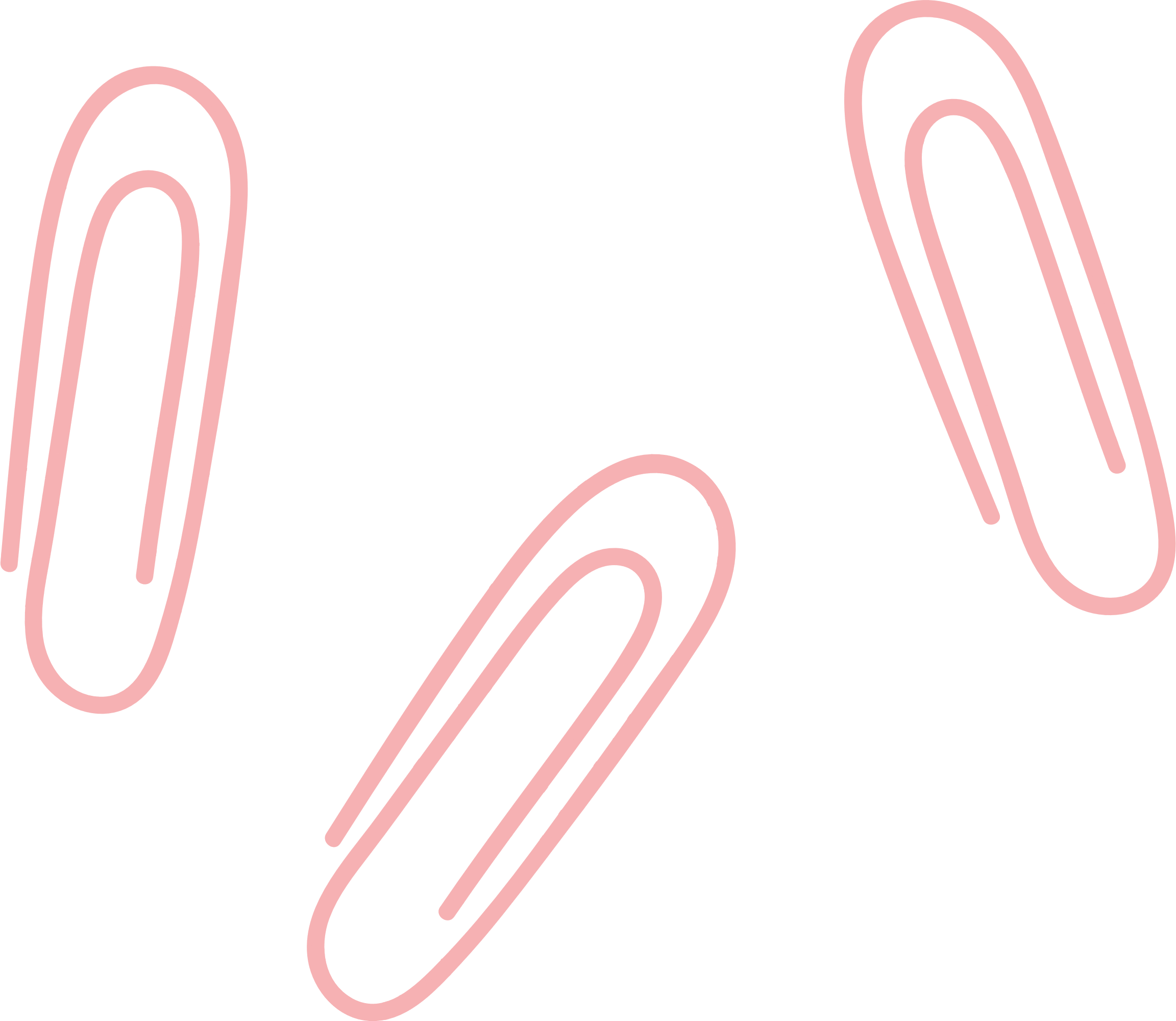 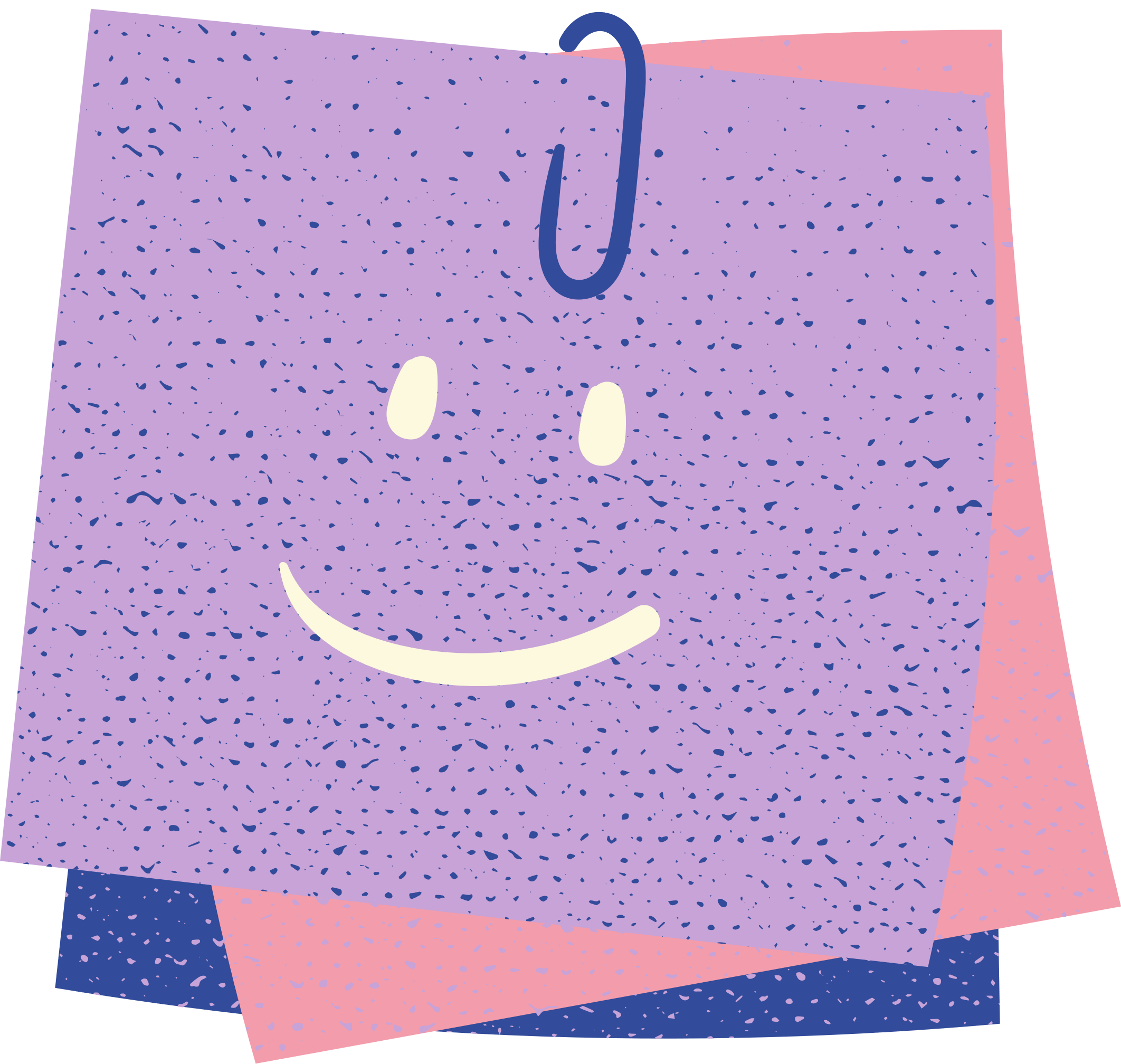 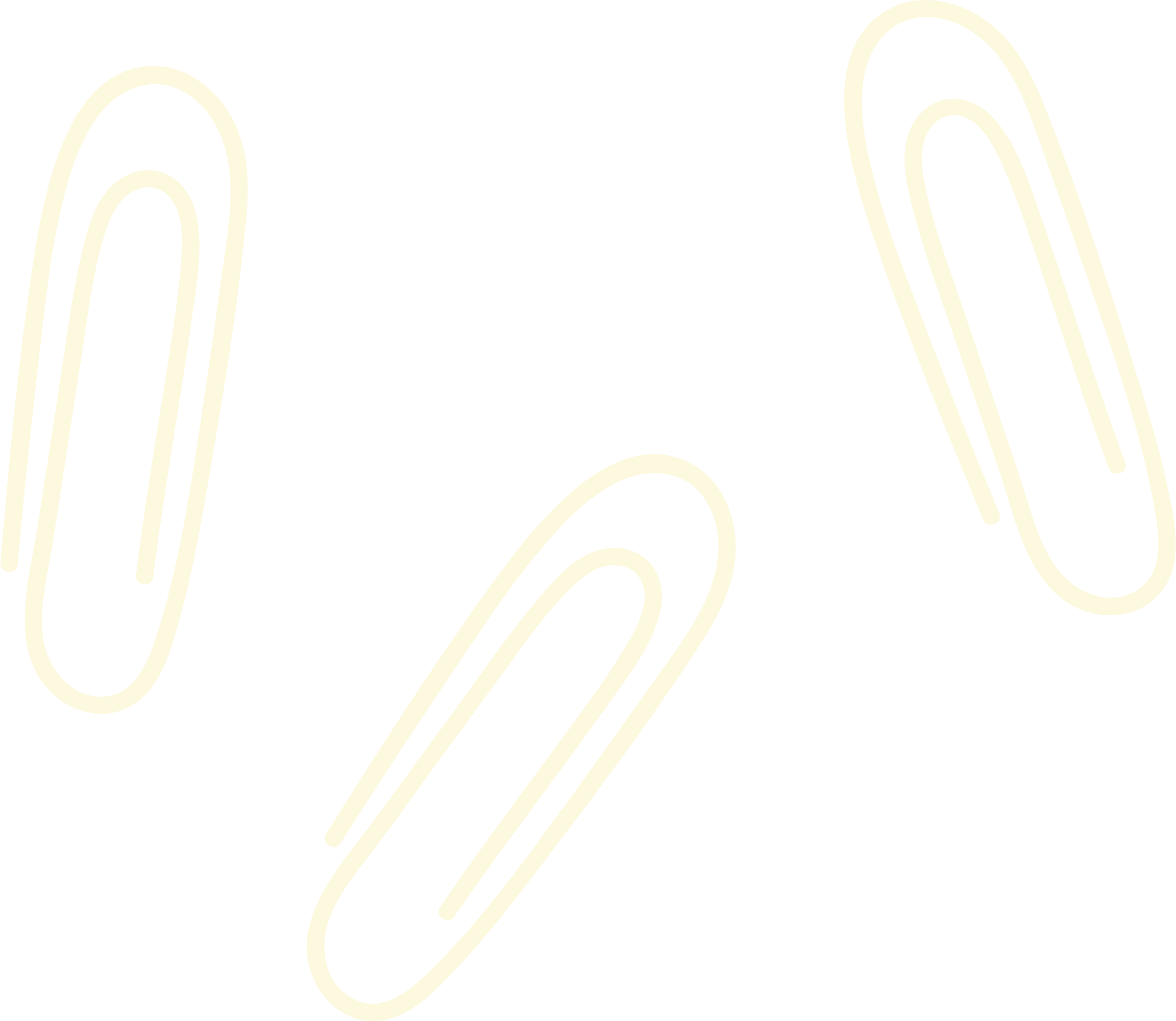 3. Chuẩn bị bài học tiếp theo
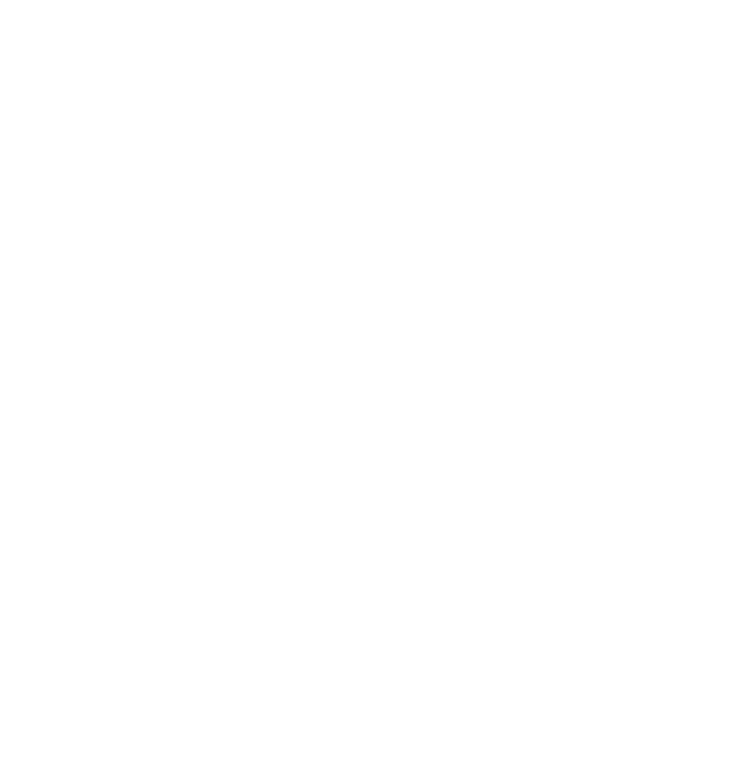 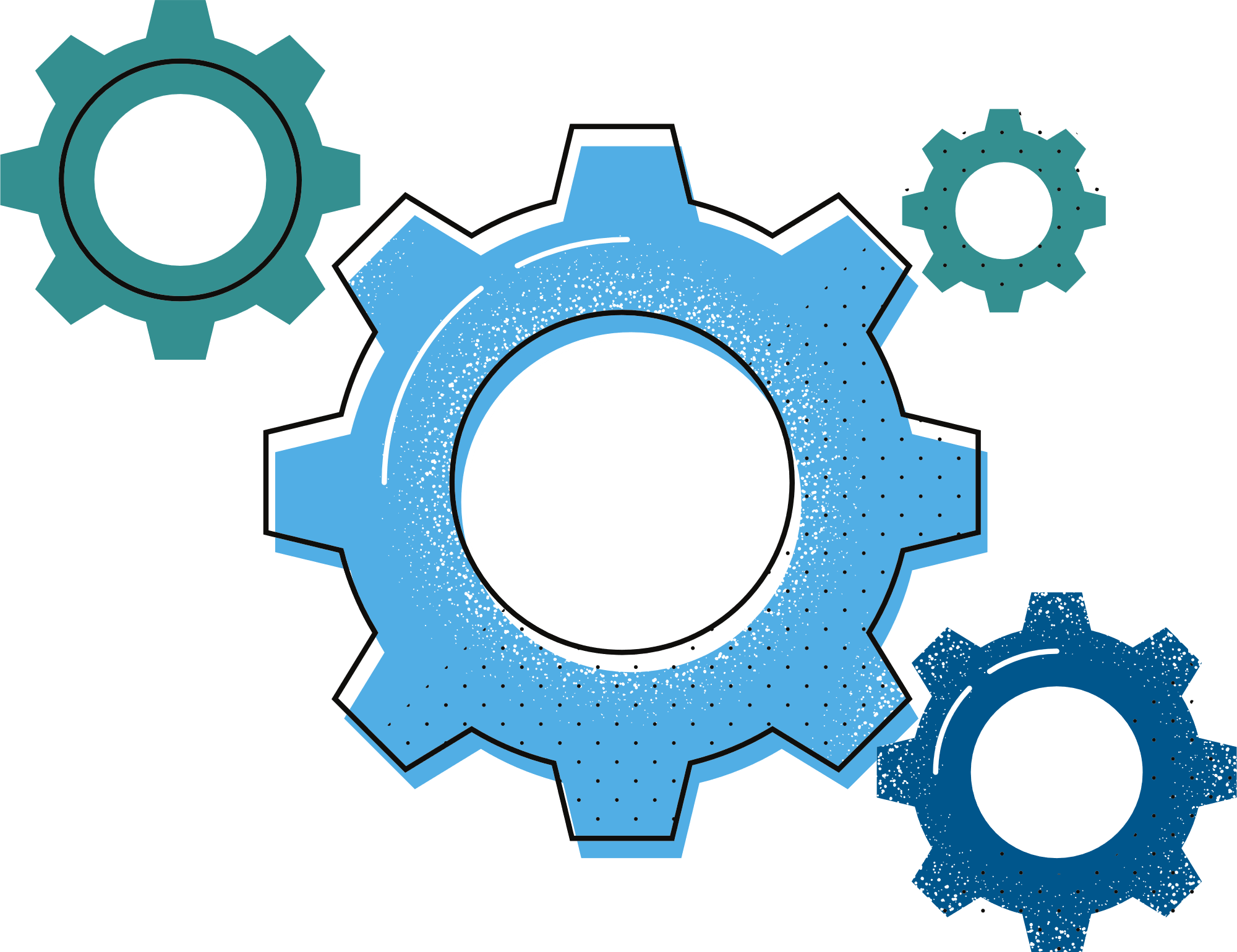 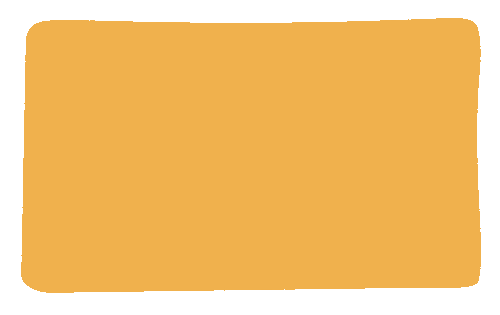 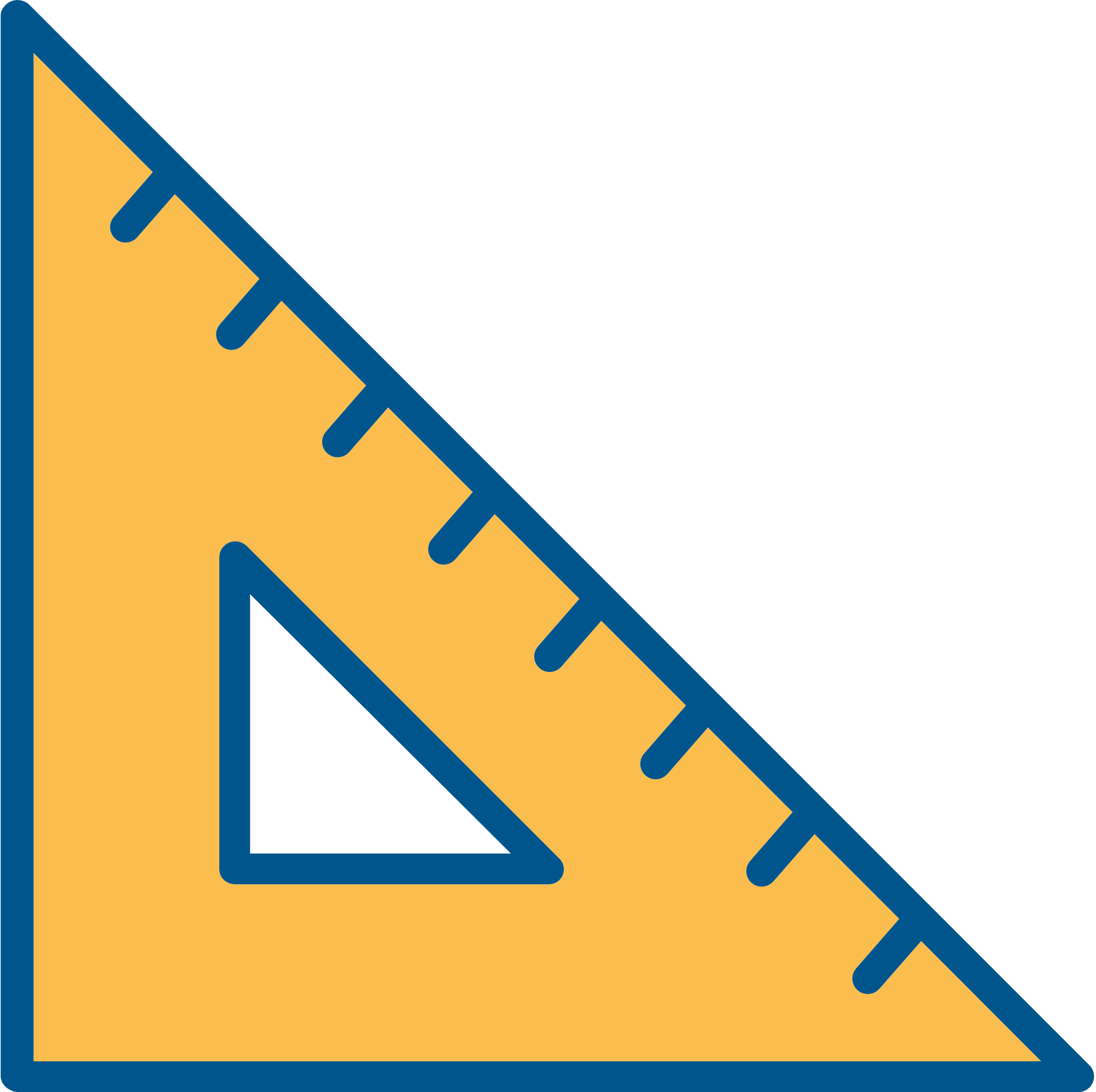 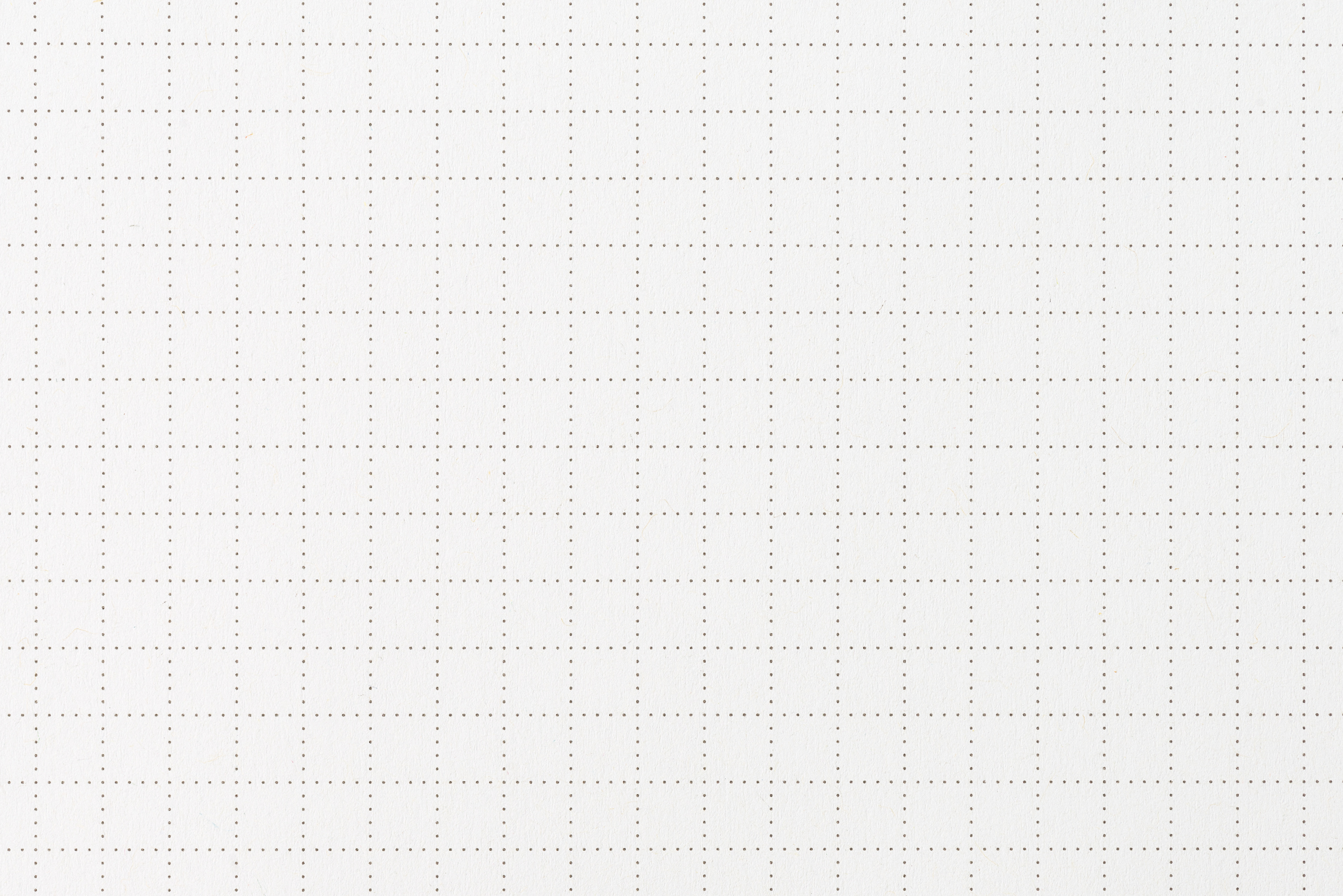 CẢM ƠN CÁC EM ĐÃ CHÚ Ý THEO DÕI BÀI GIẢNG!
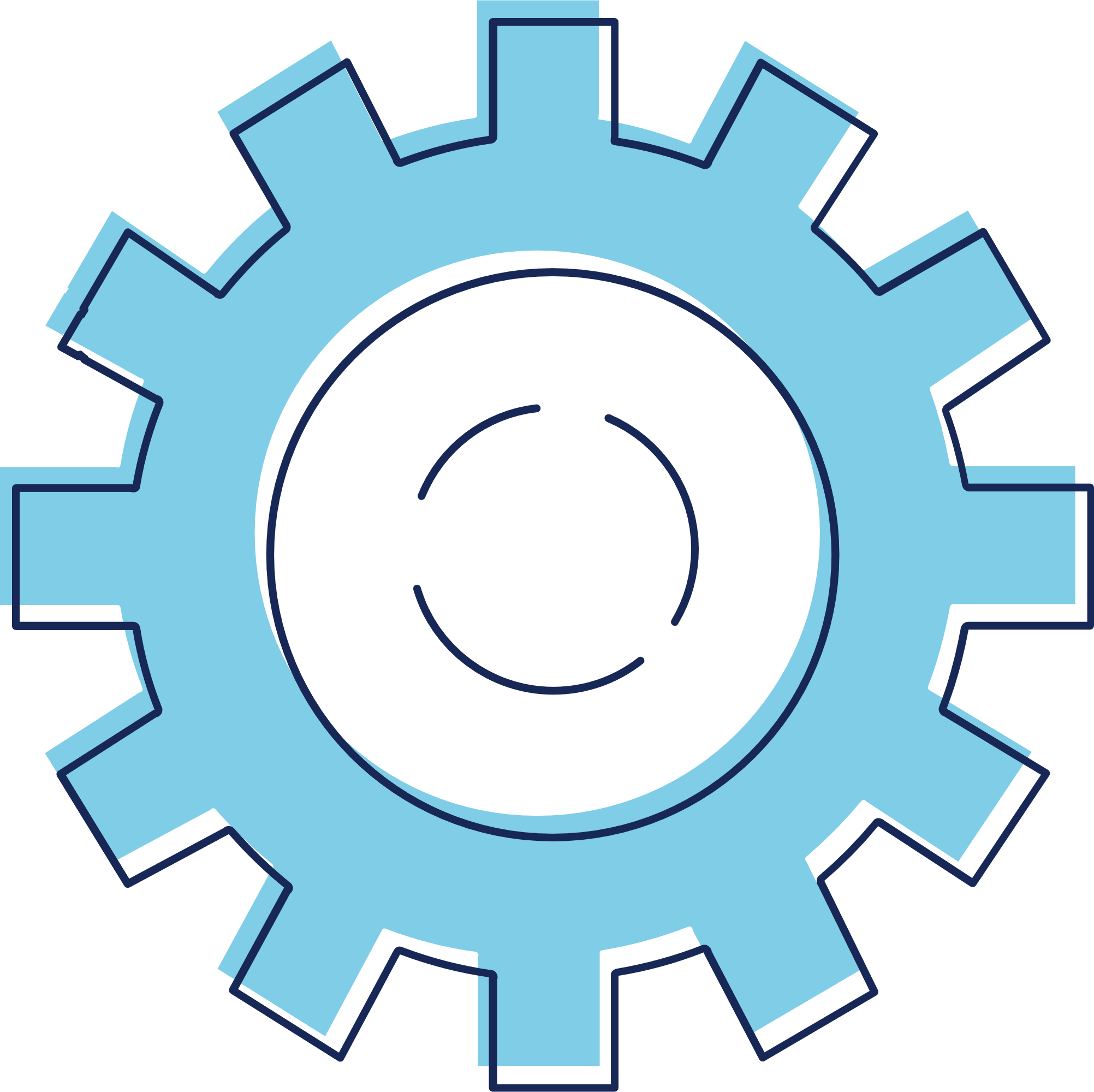 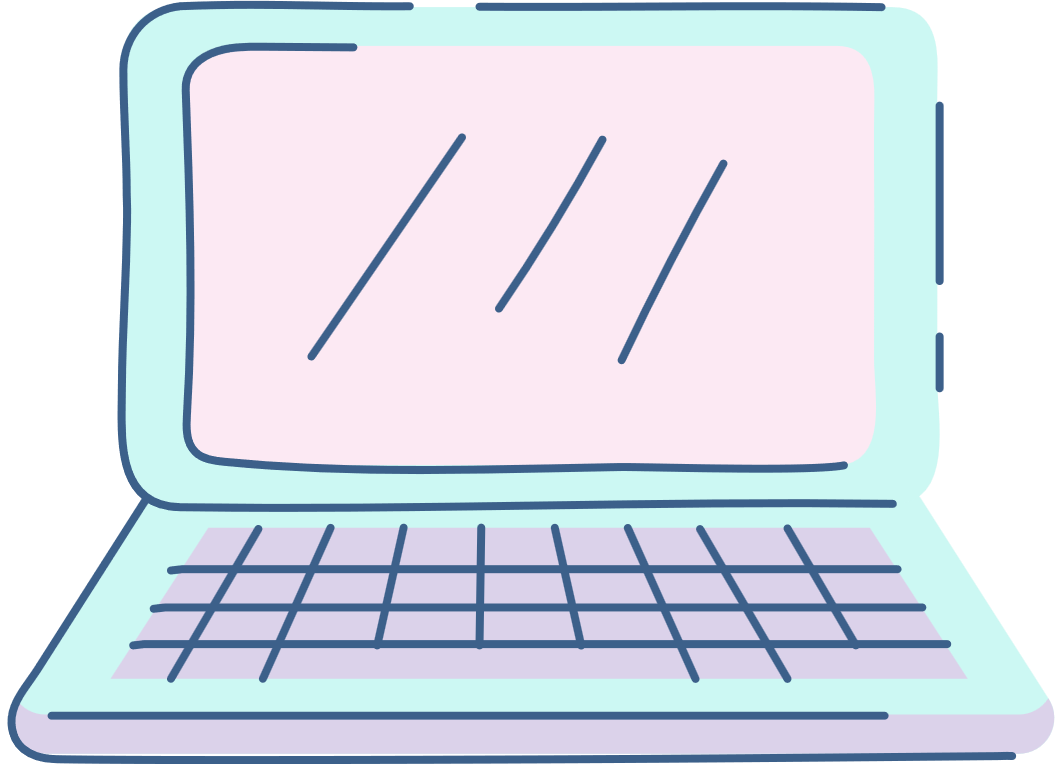 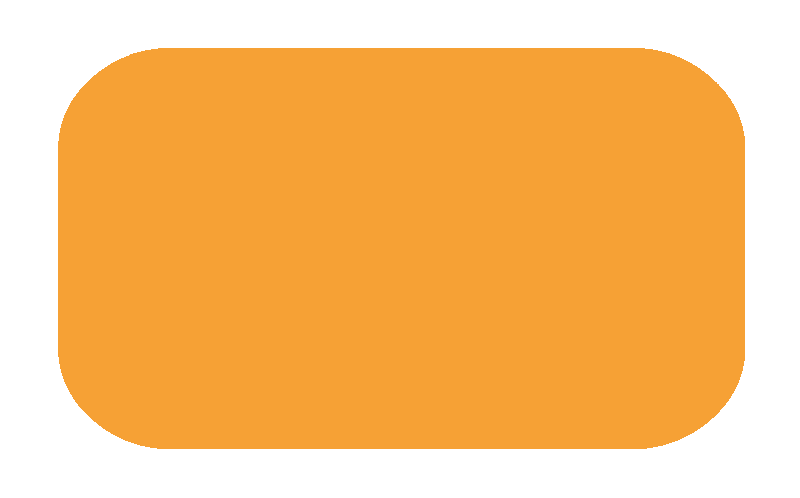 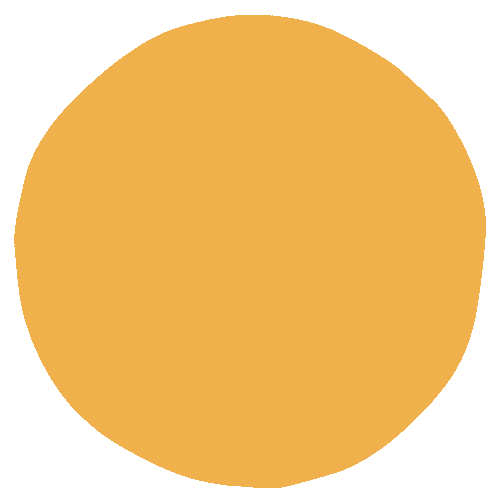 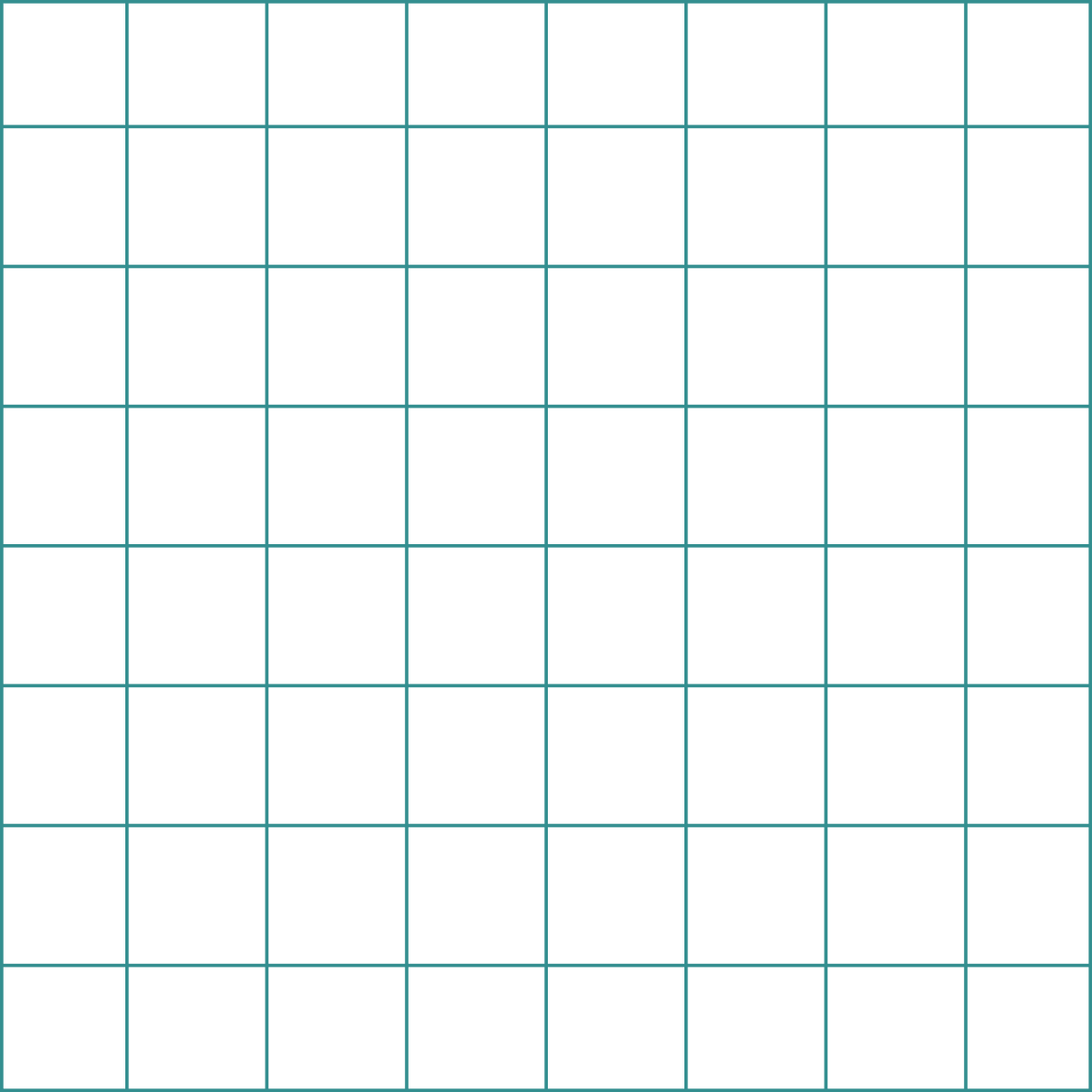 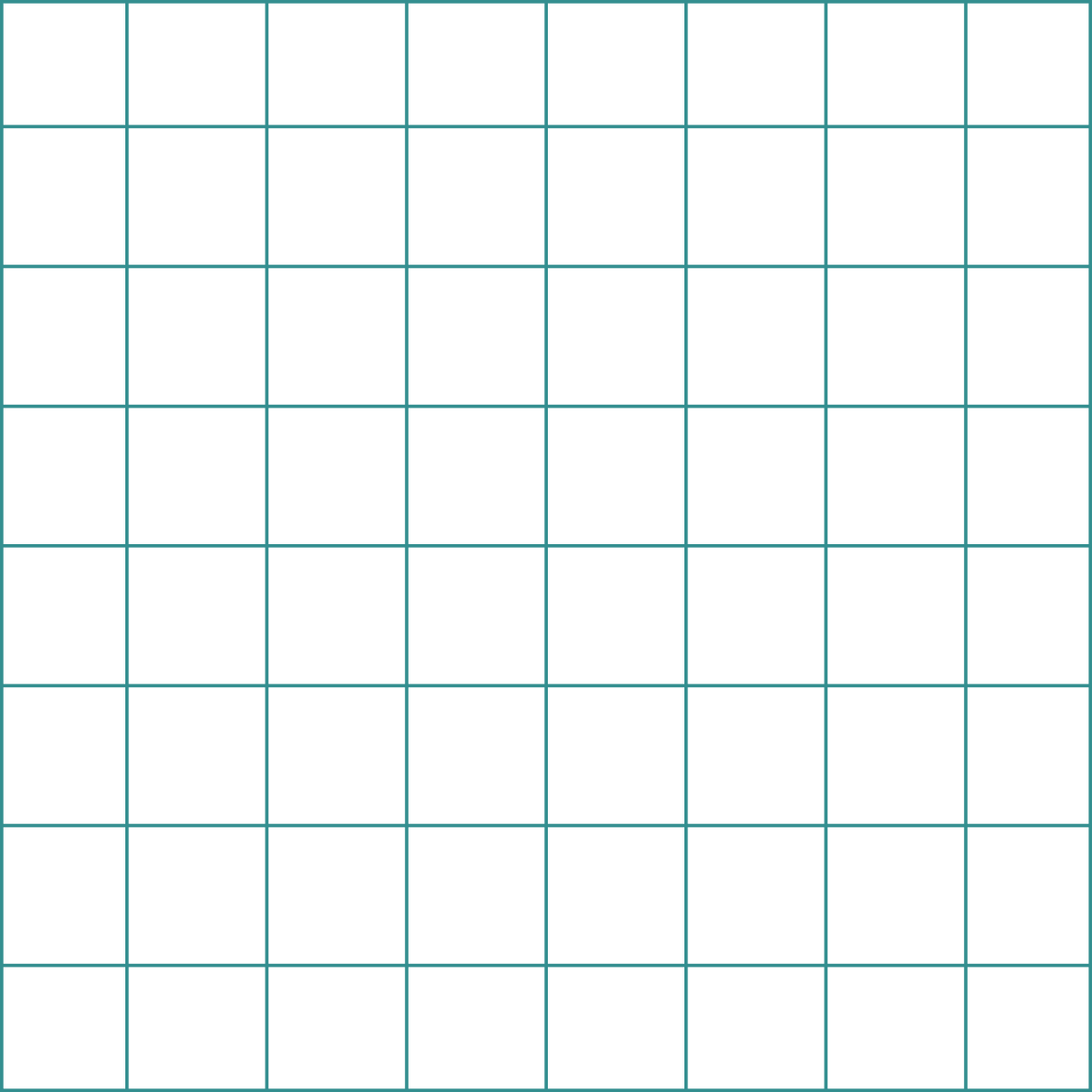 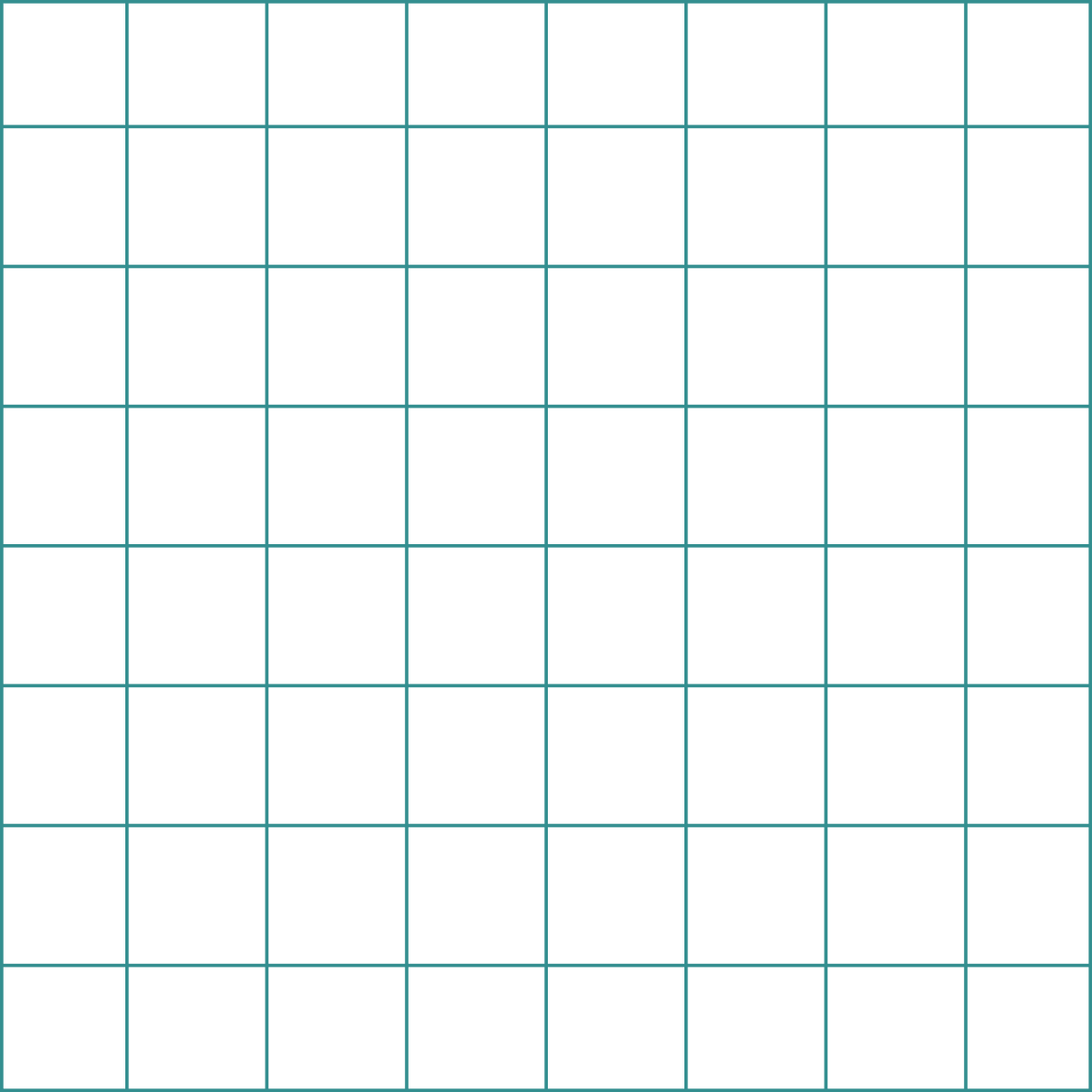